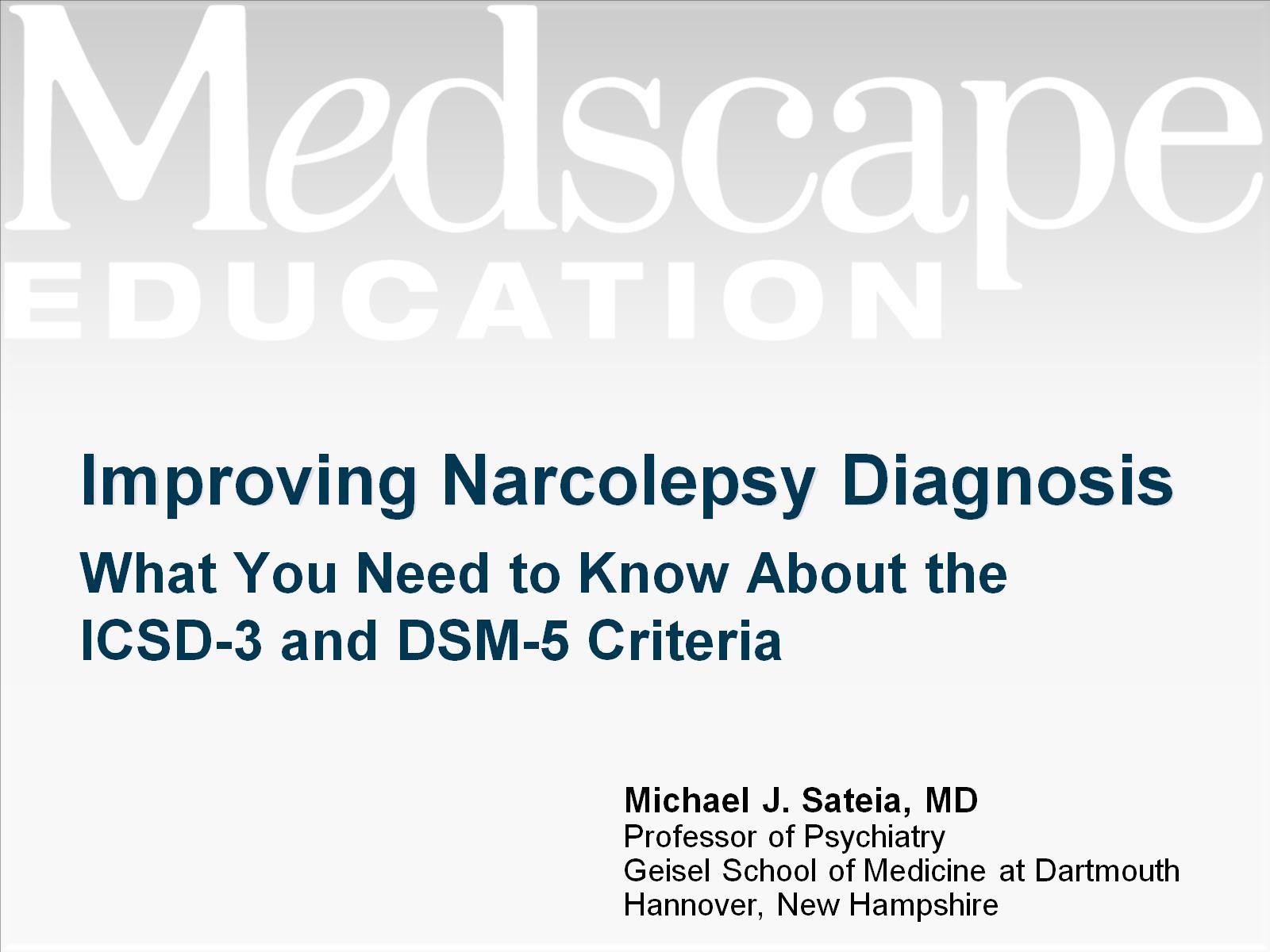 Improving Narcolepsy Diagnosis
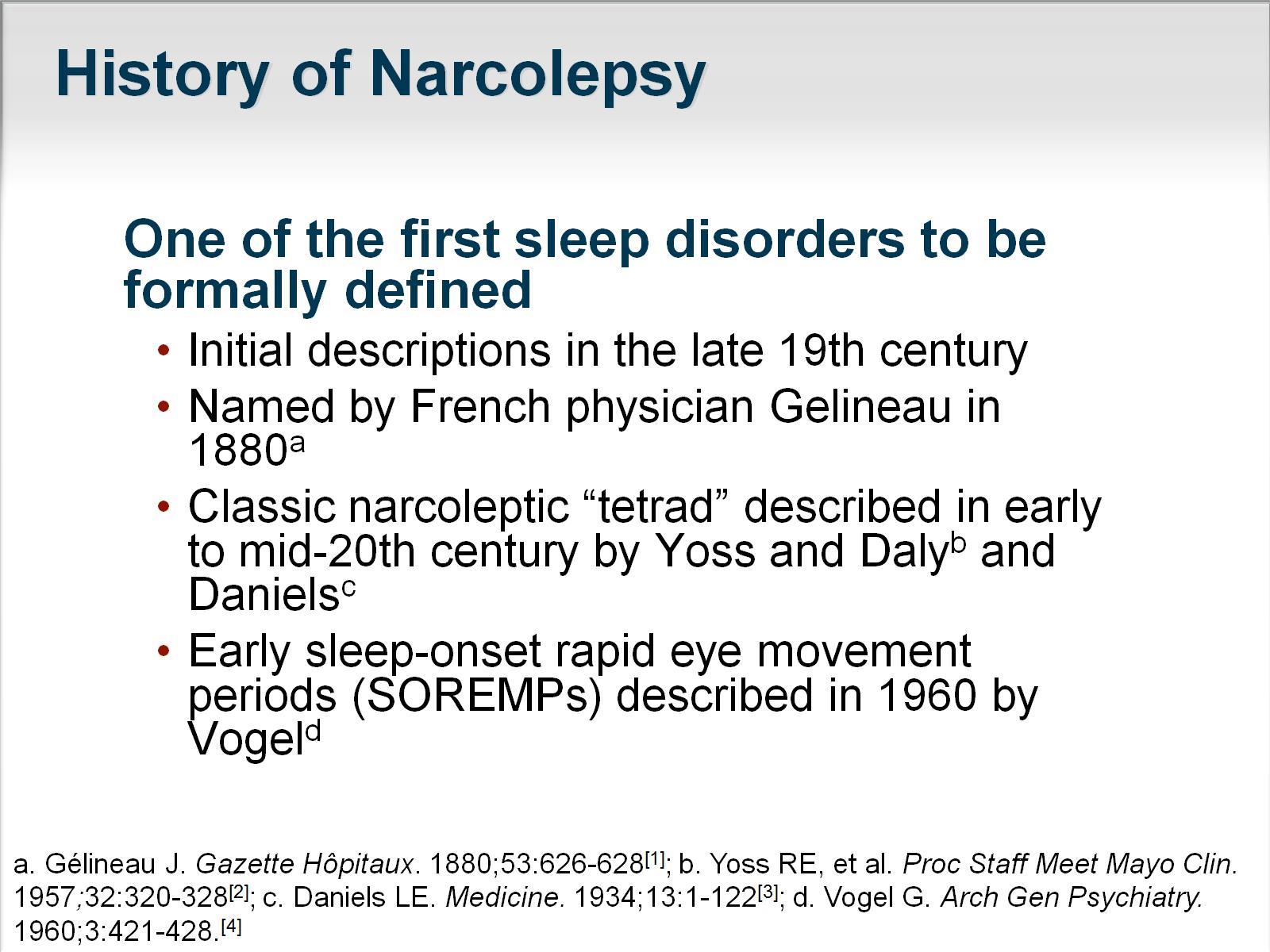 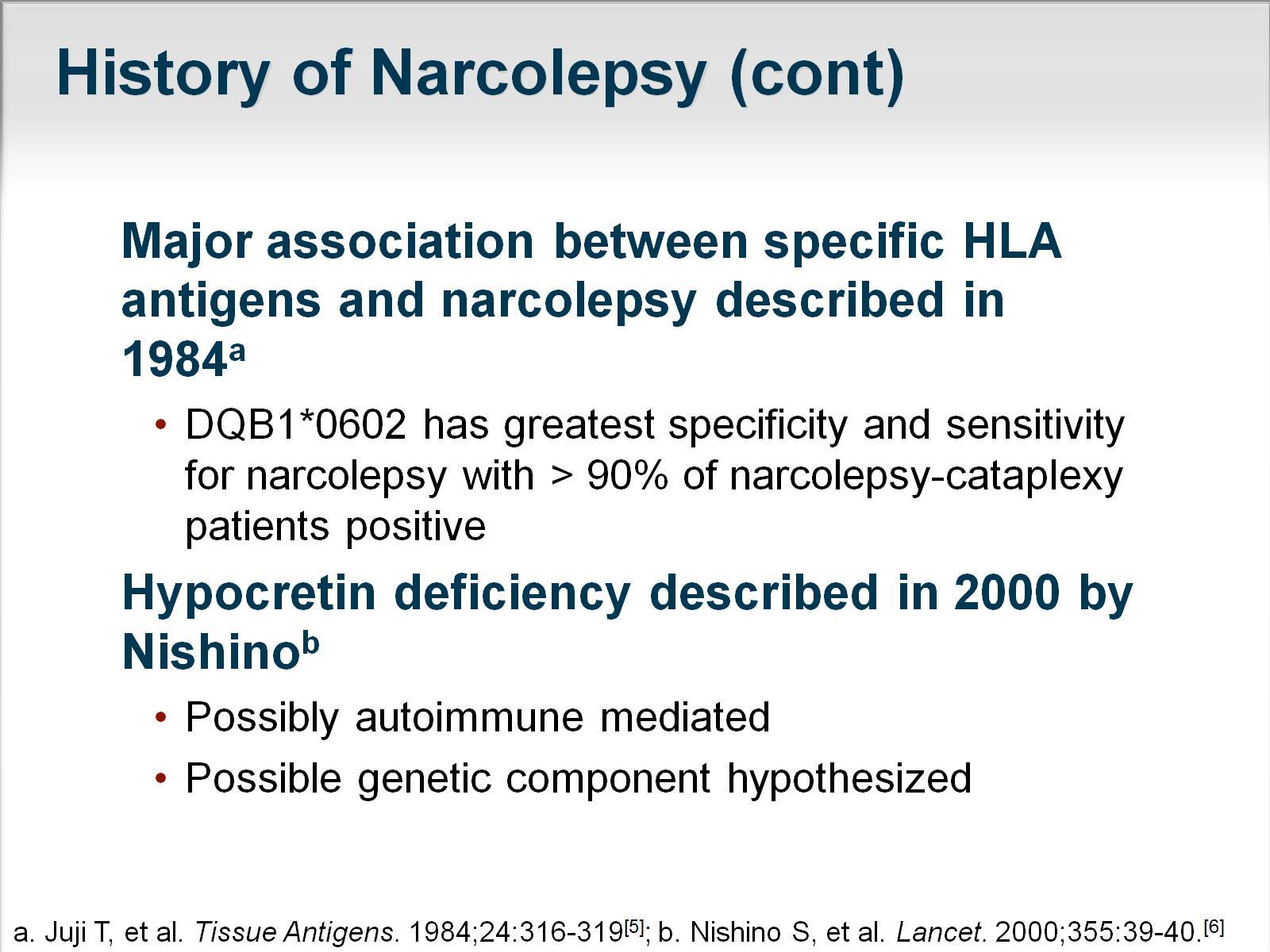 History of Narcolepsy (cont)
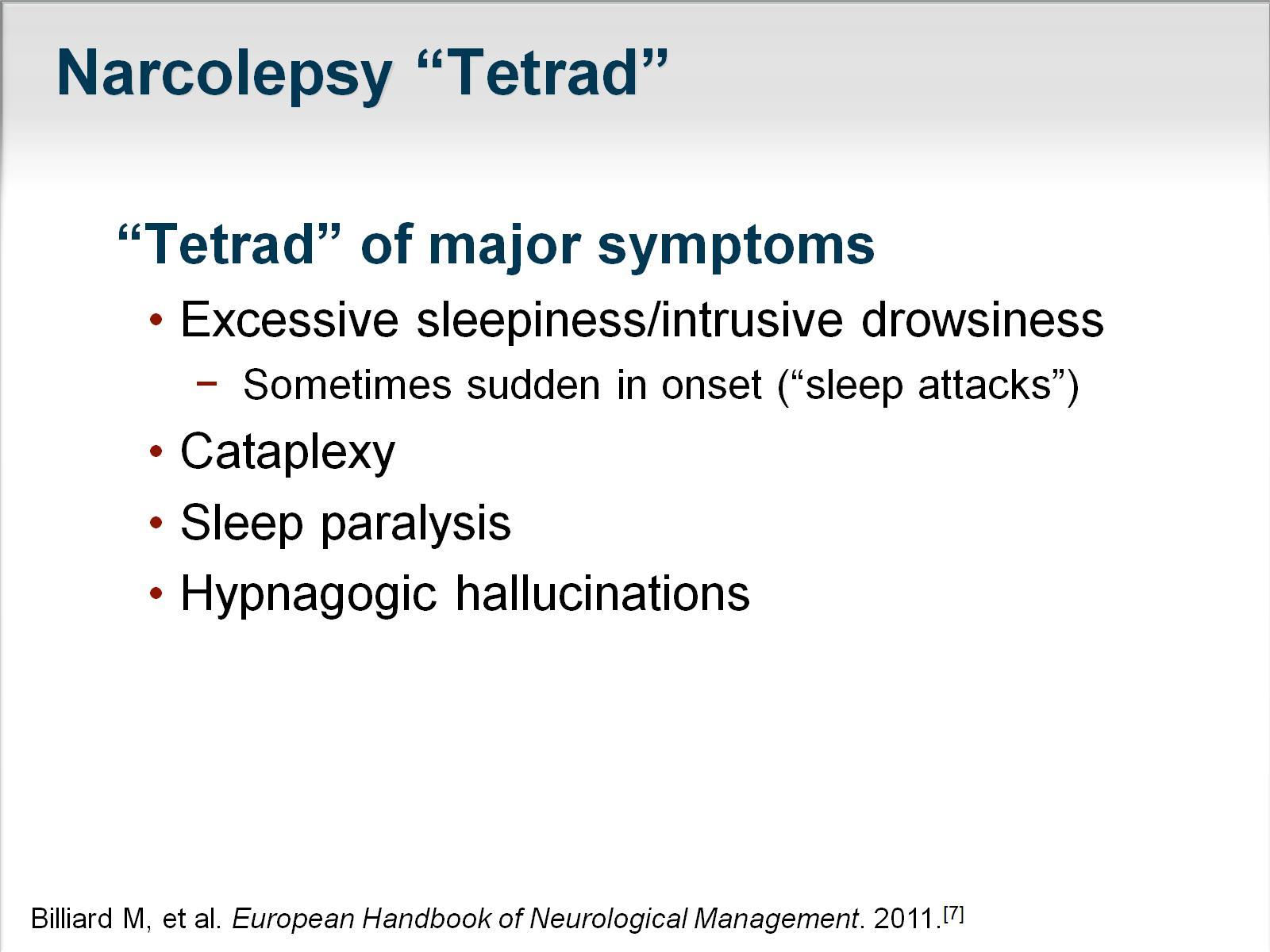 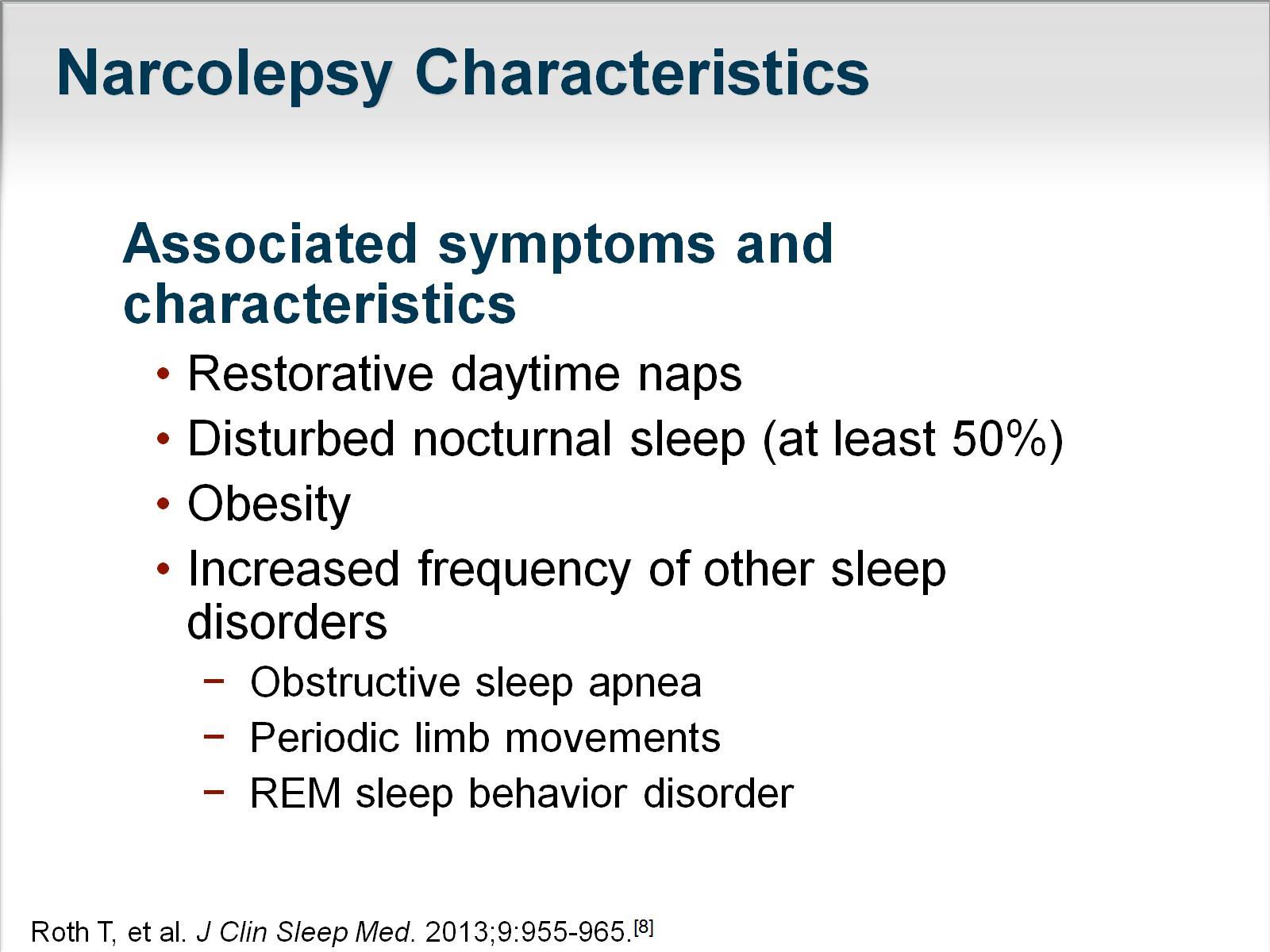 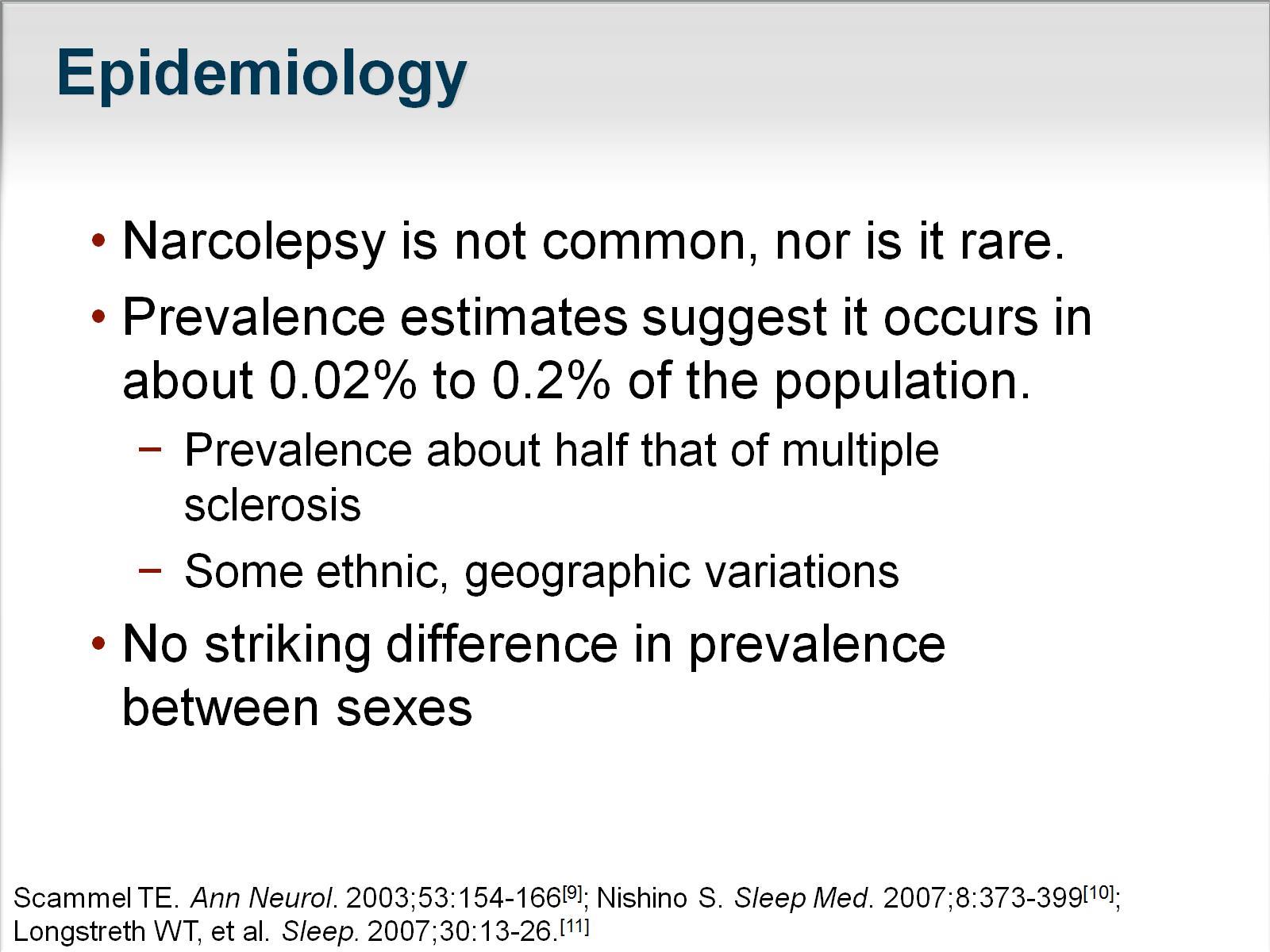 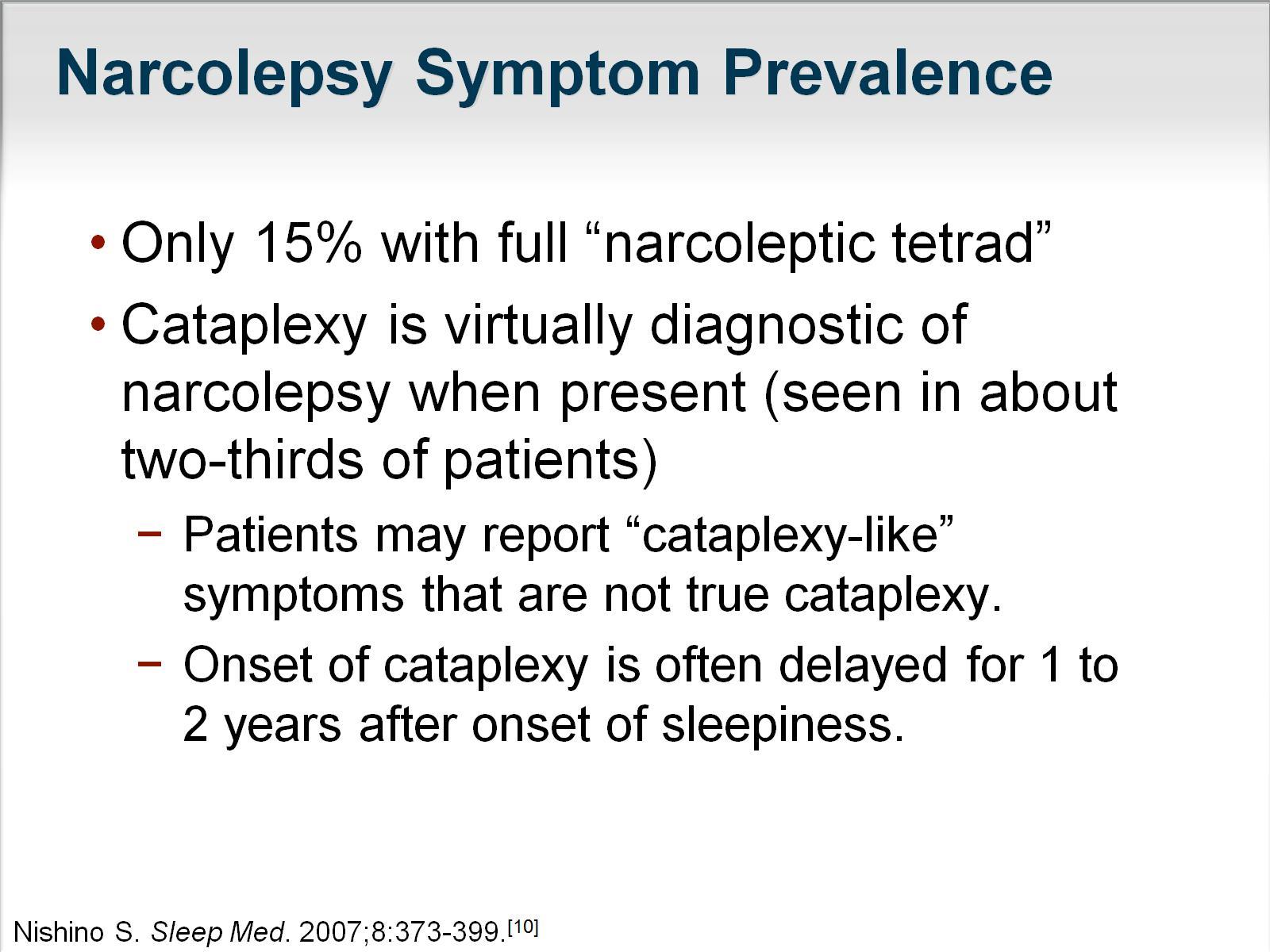 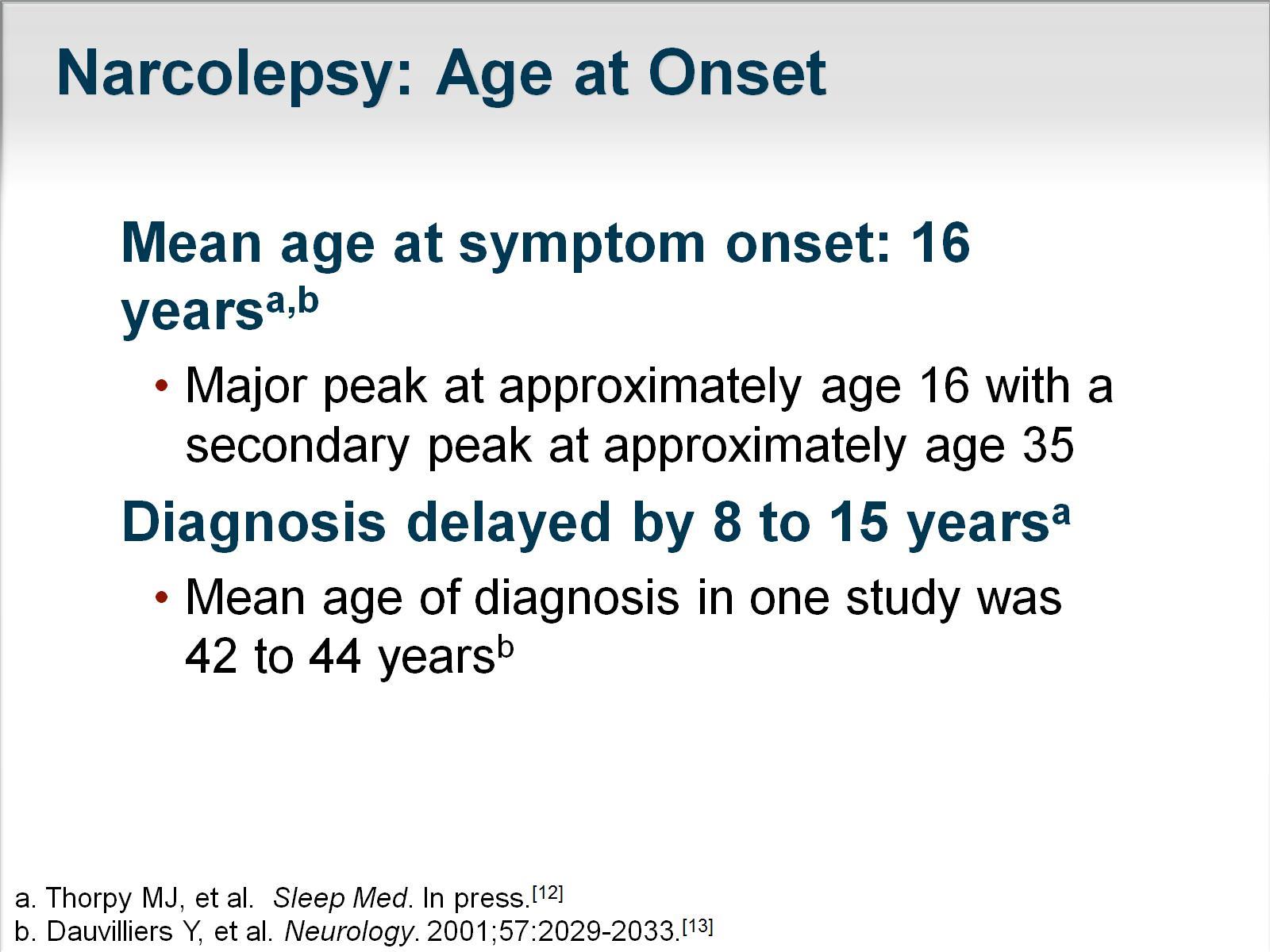 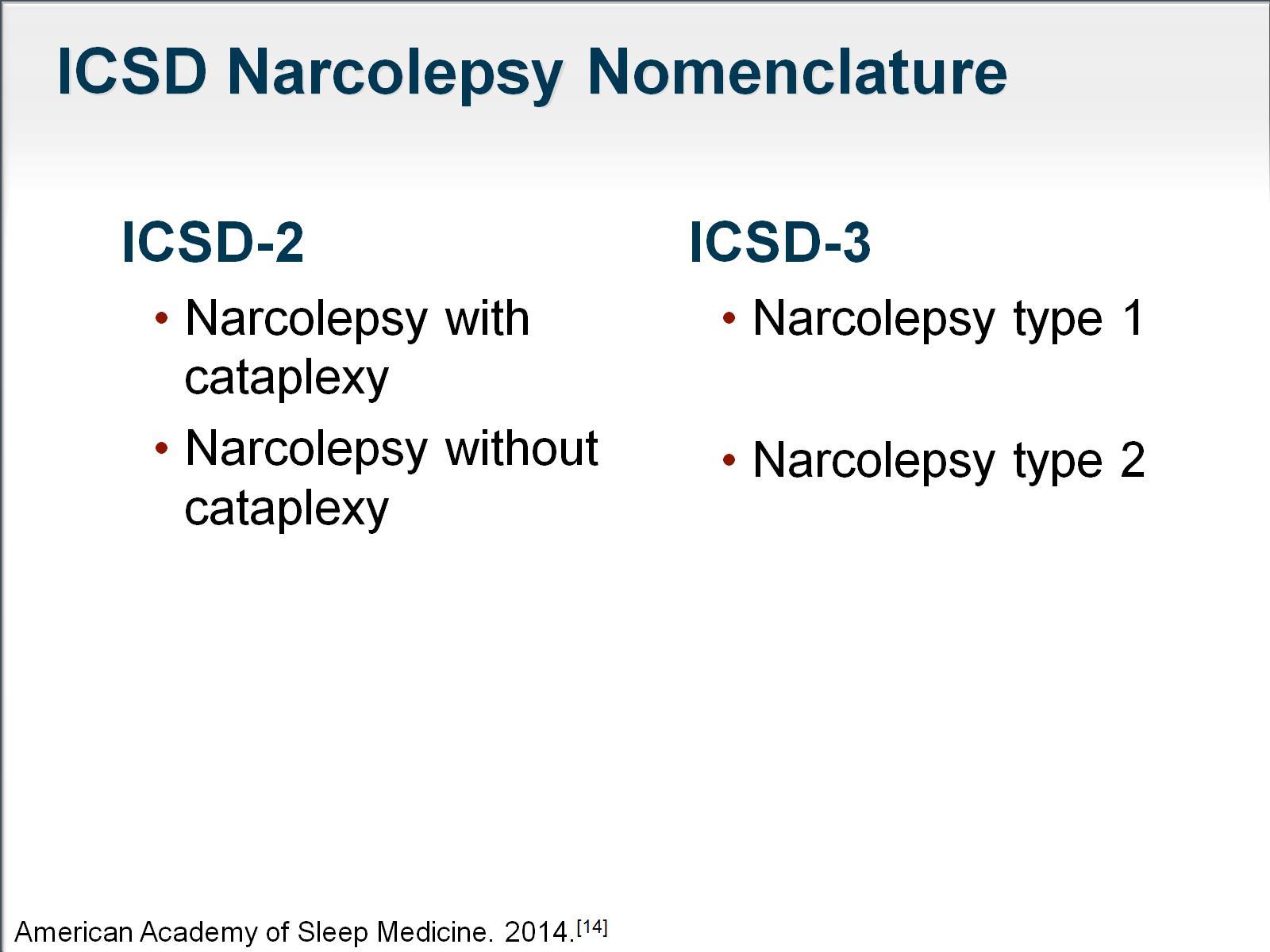 ICSD Narcolepsy Nomenclature
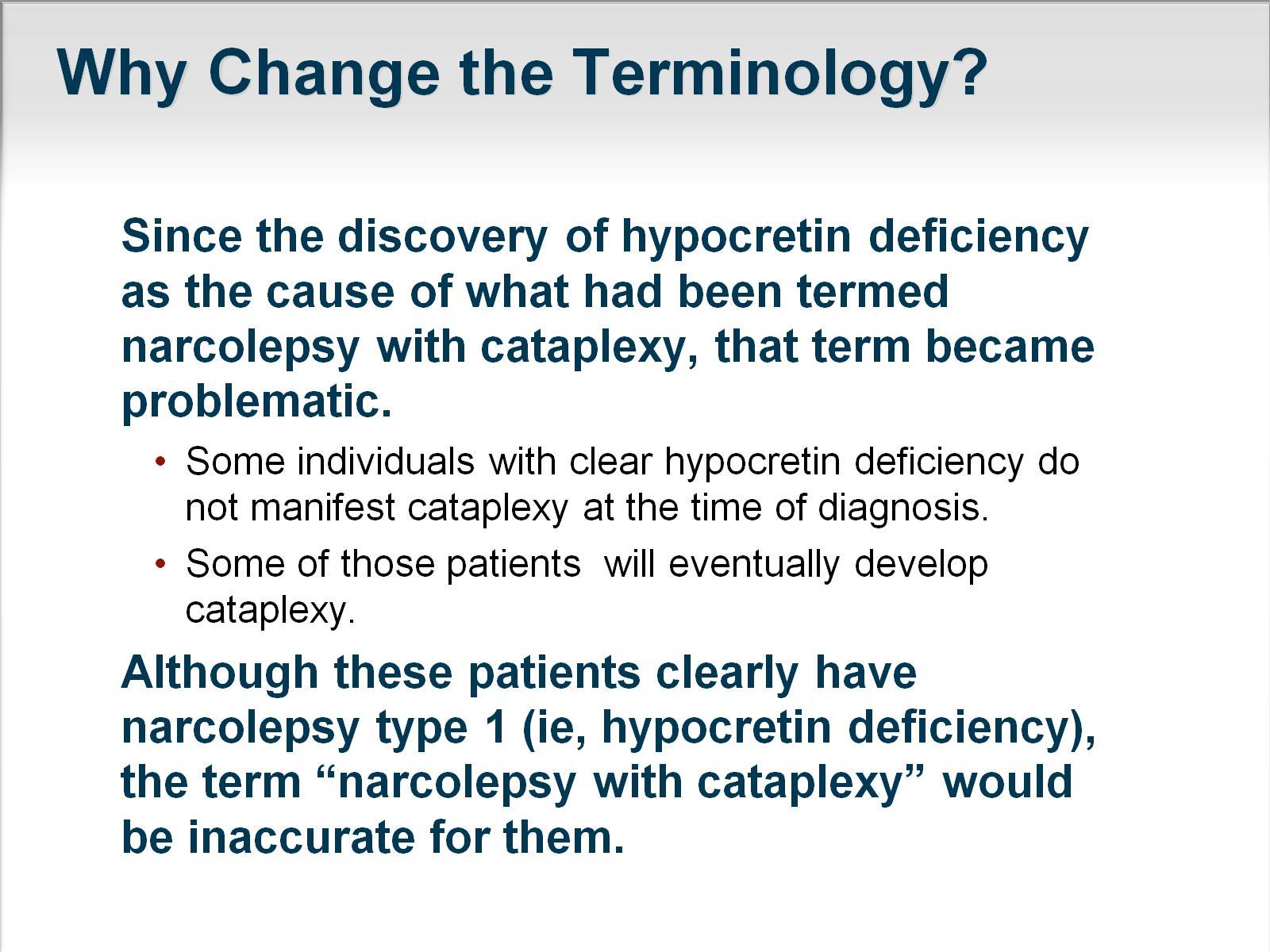 Why Change the Terminology?
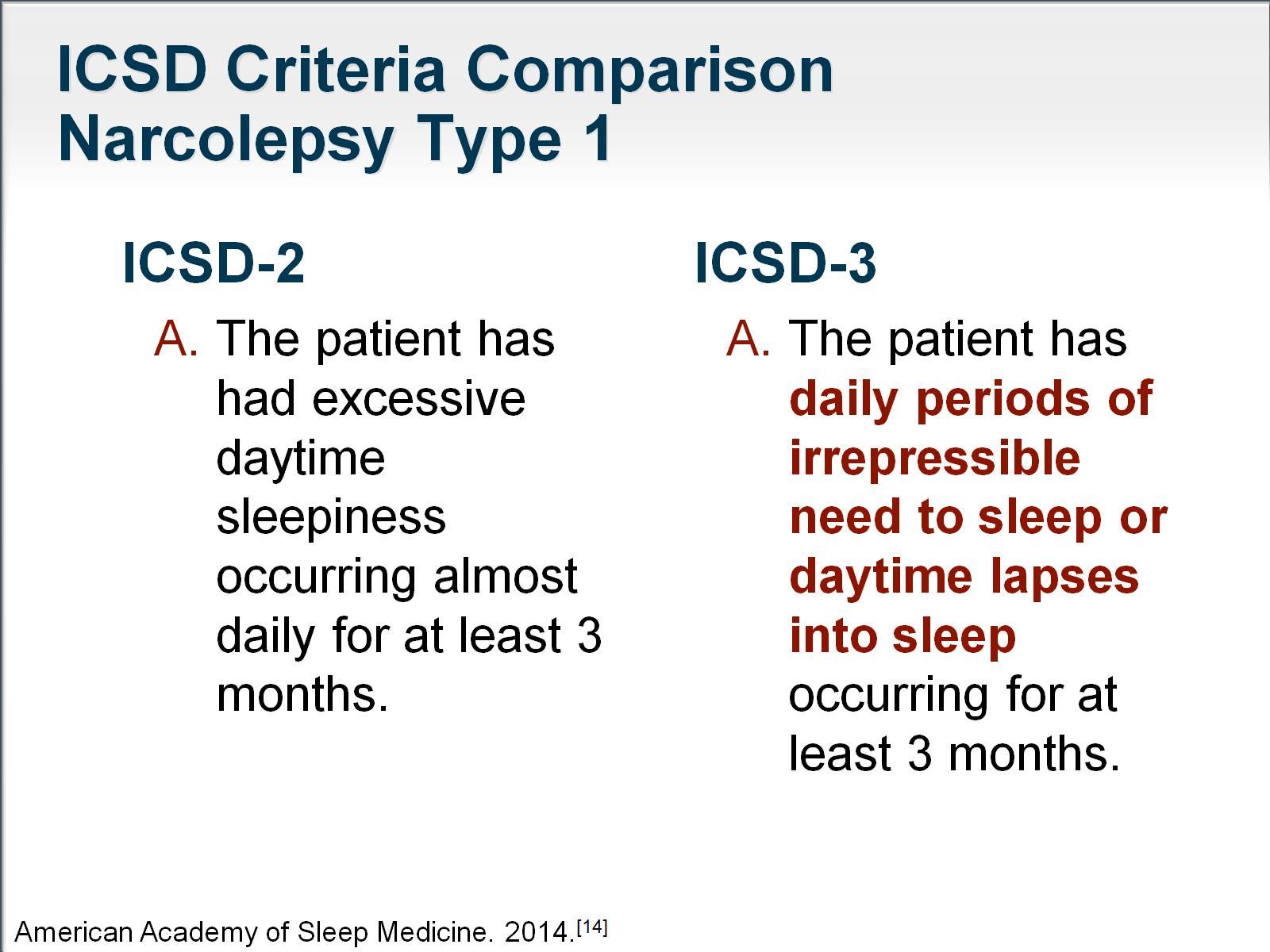 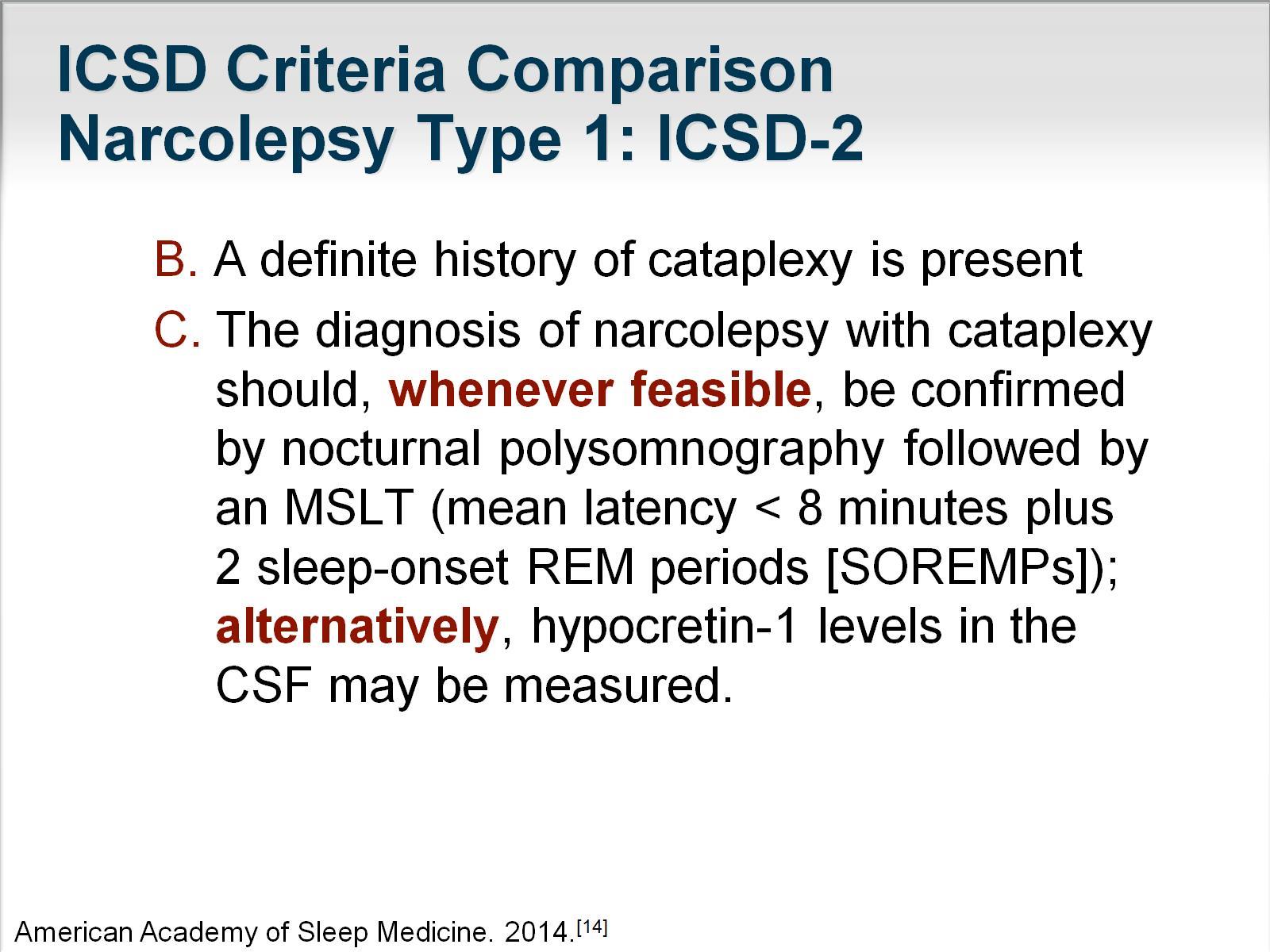 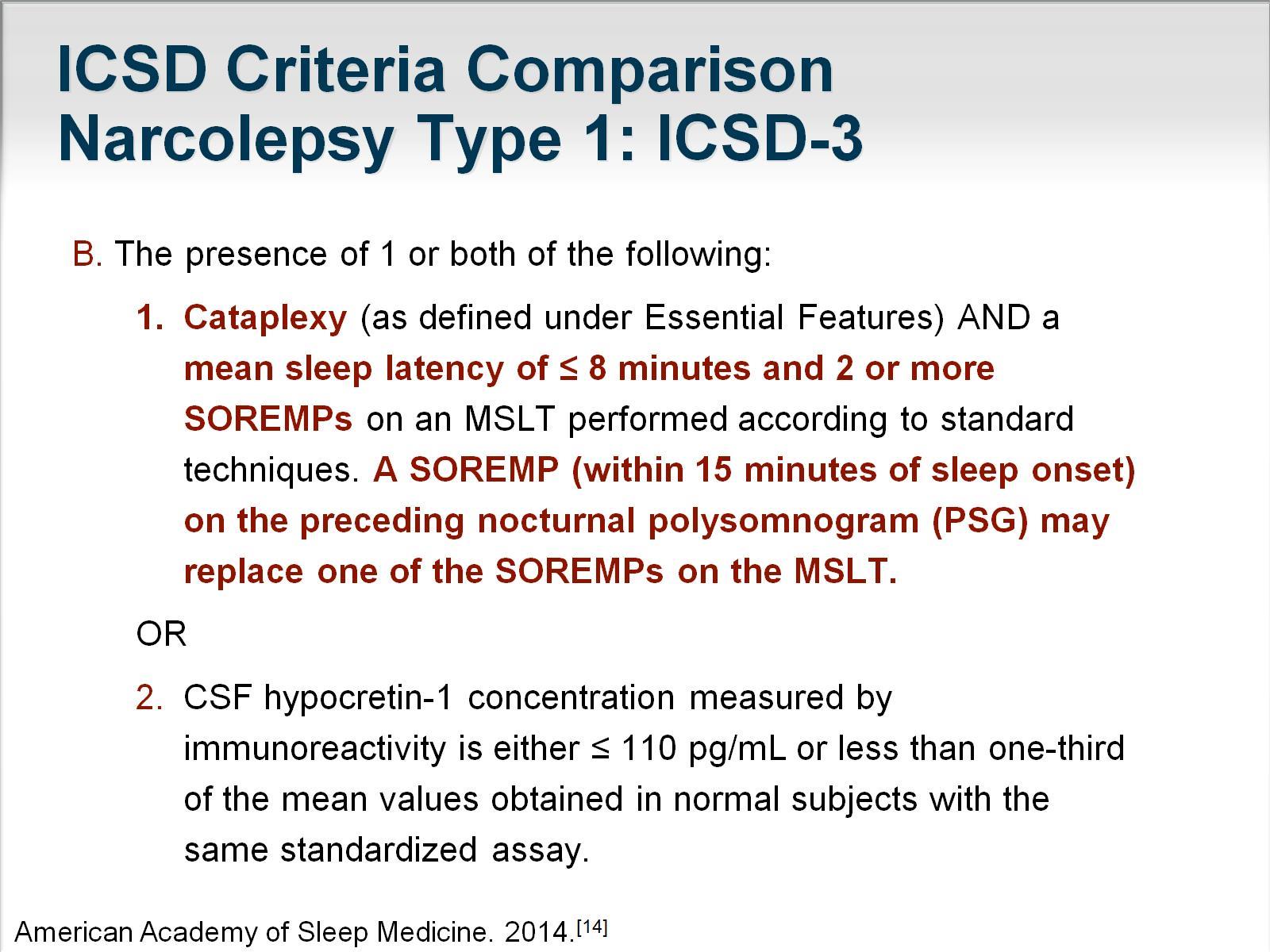 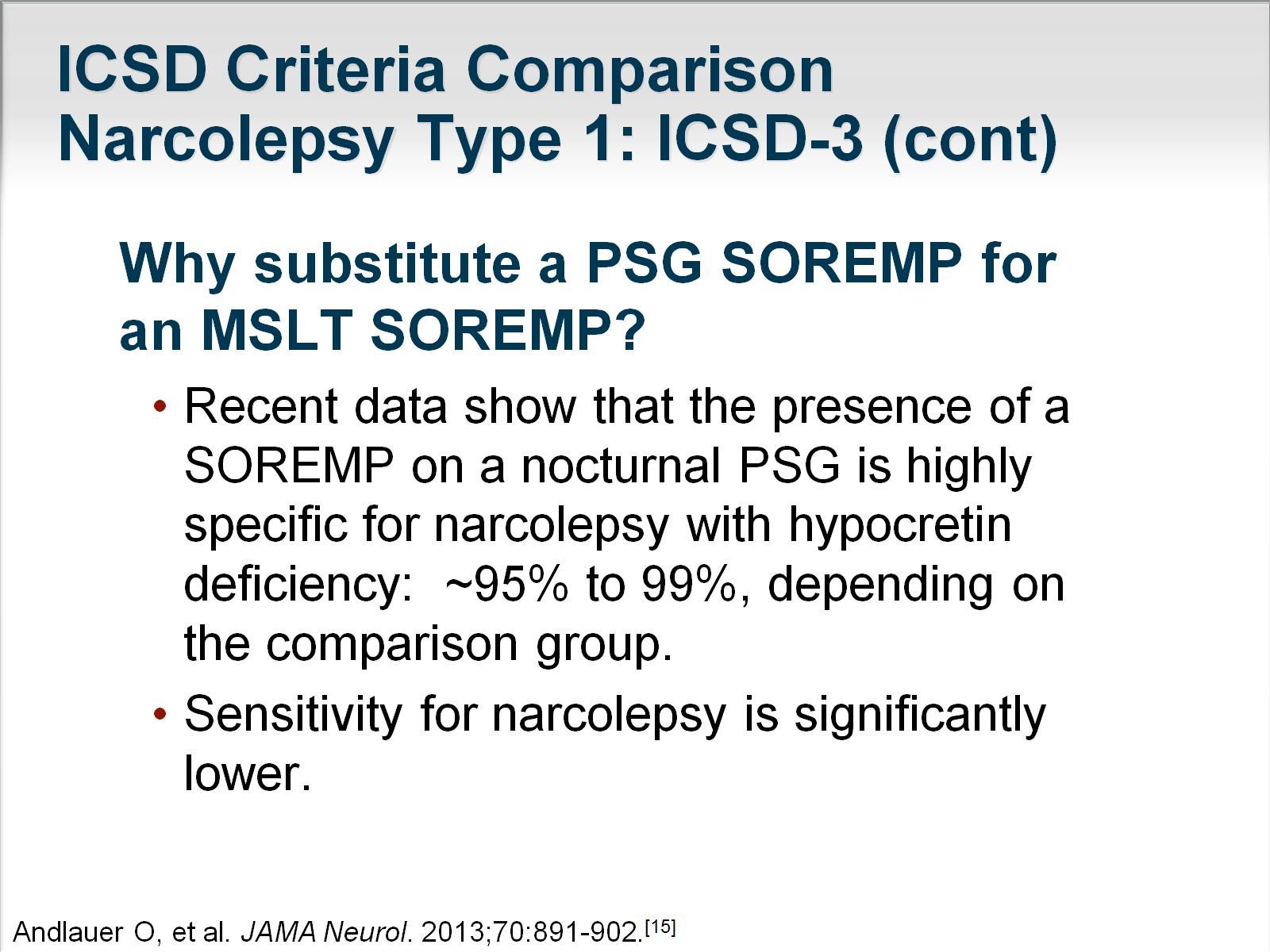 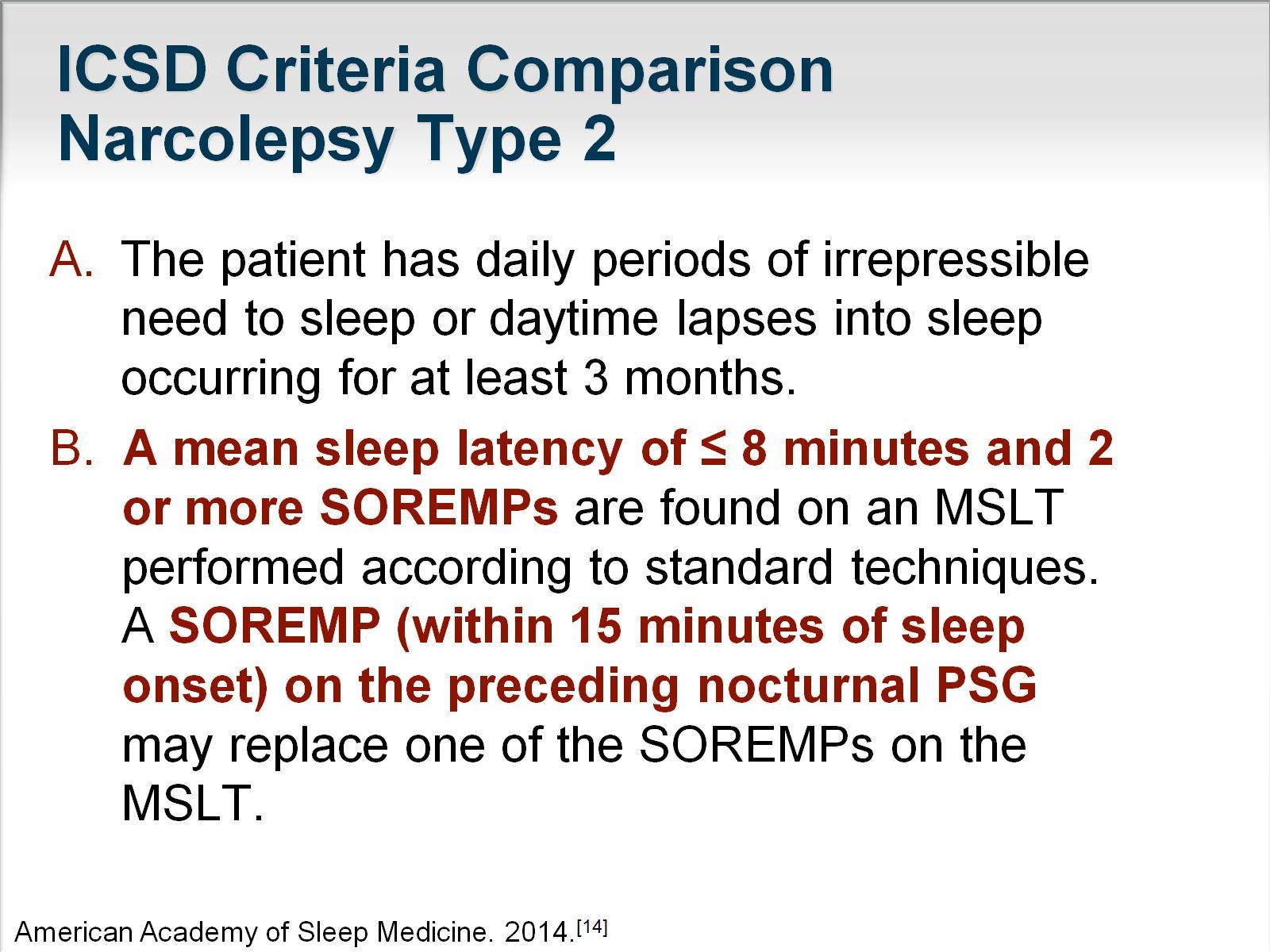 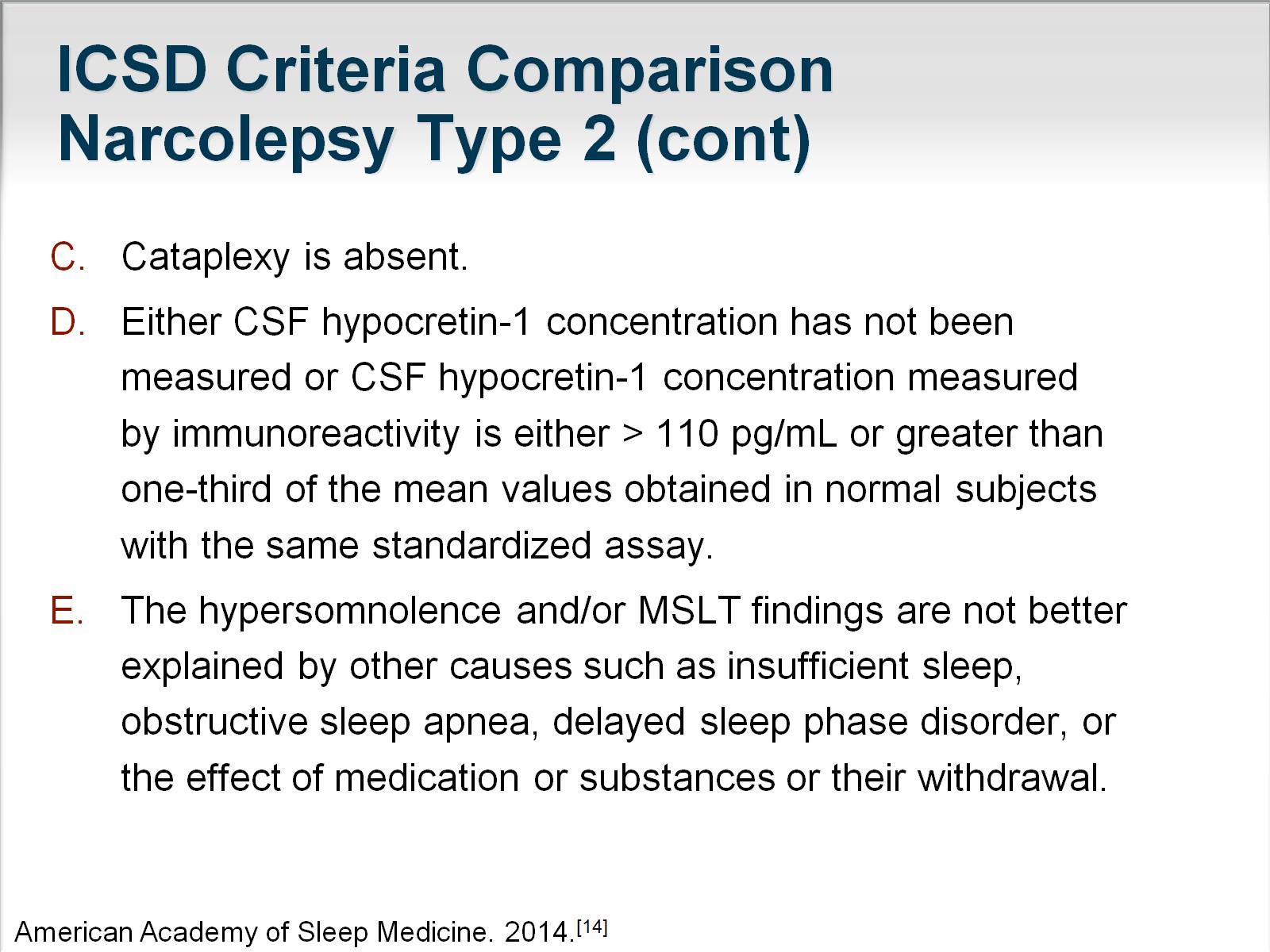 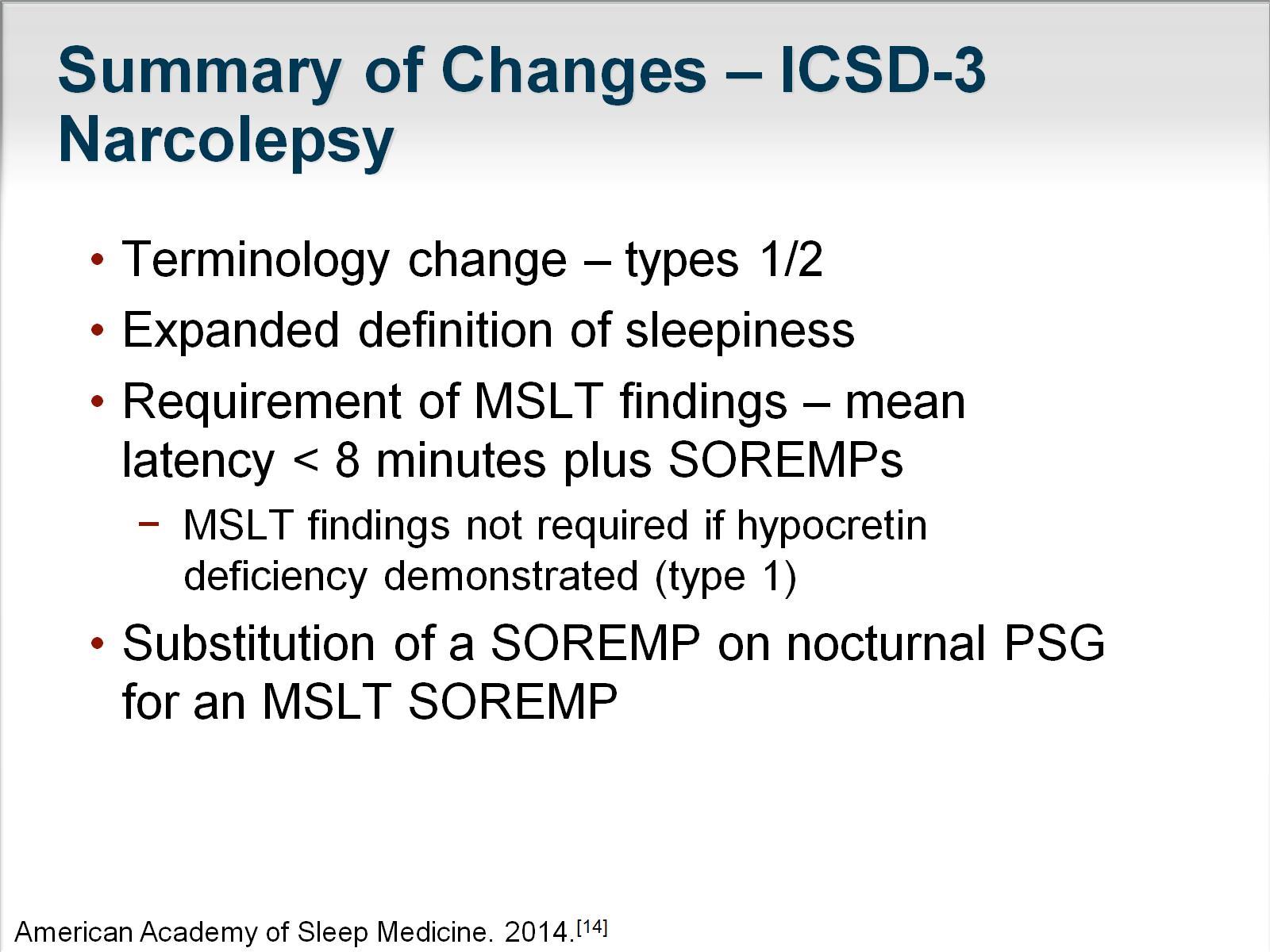 Summary of Changes – ICSD-3 Narcolepsy
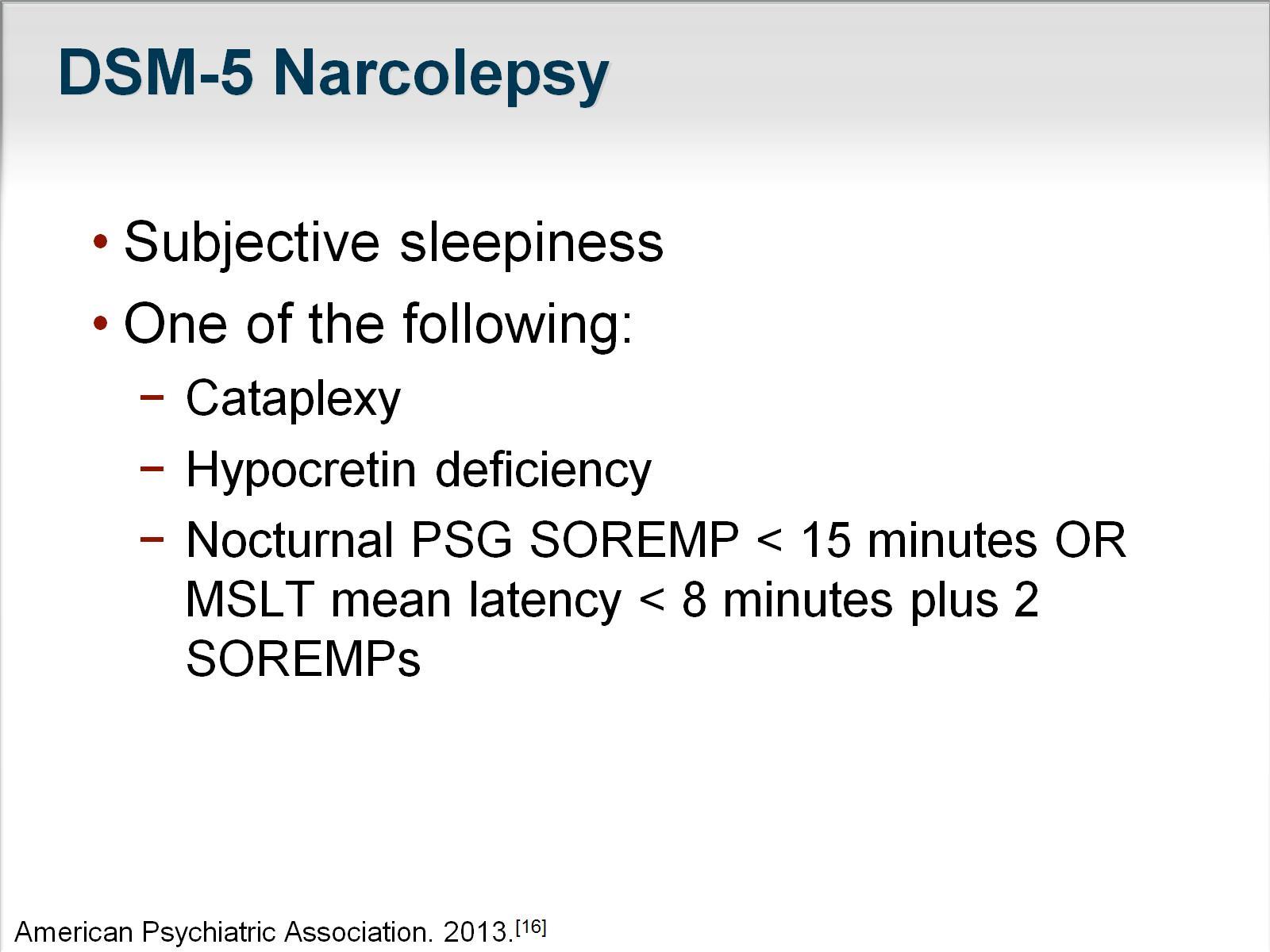 DSM-5 Narcolepsy
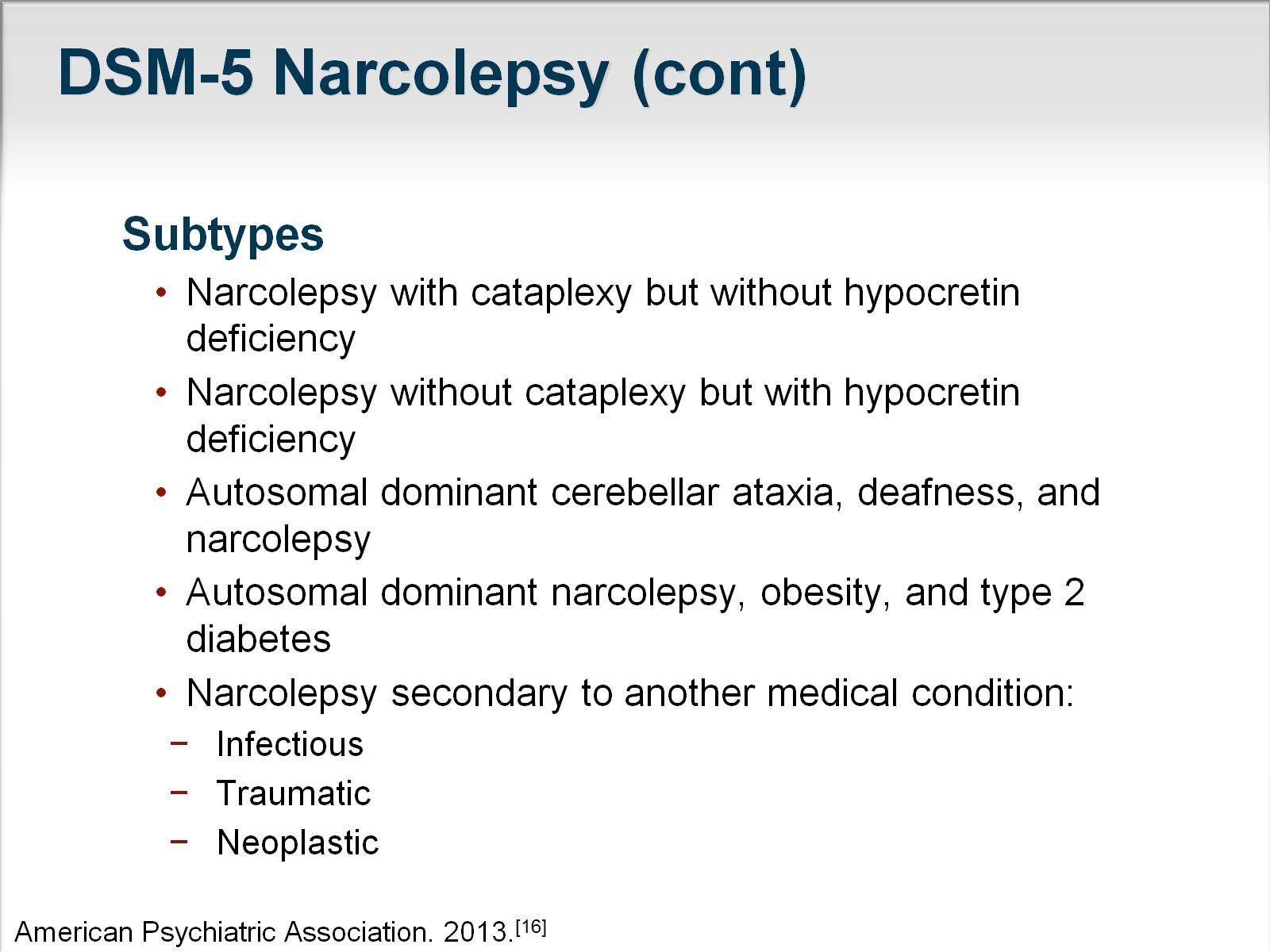 DSM-5 Narcolepsy (cont)
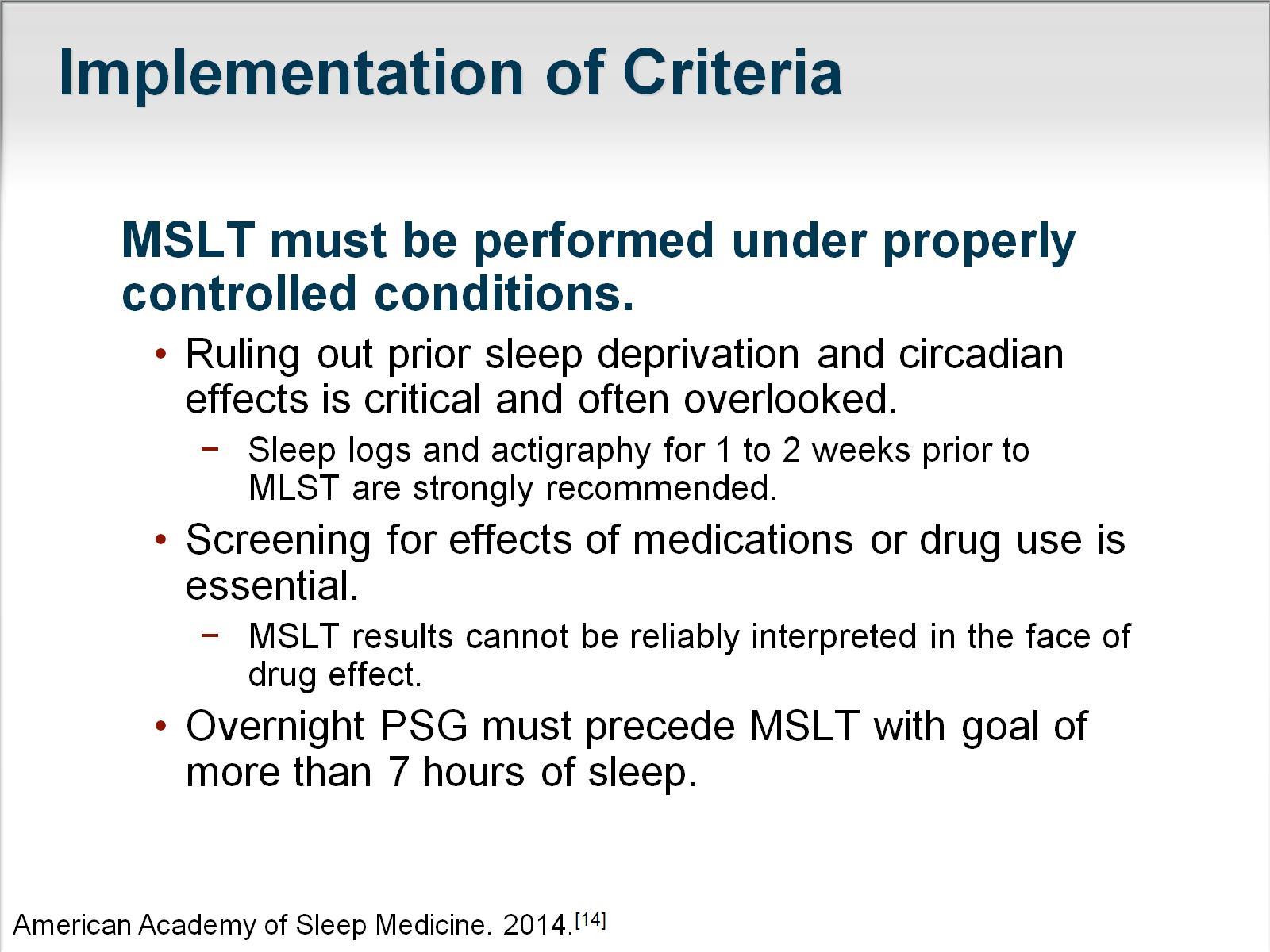 Implementation of Criteria
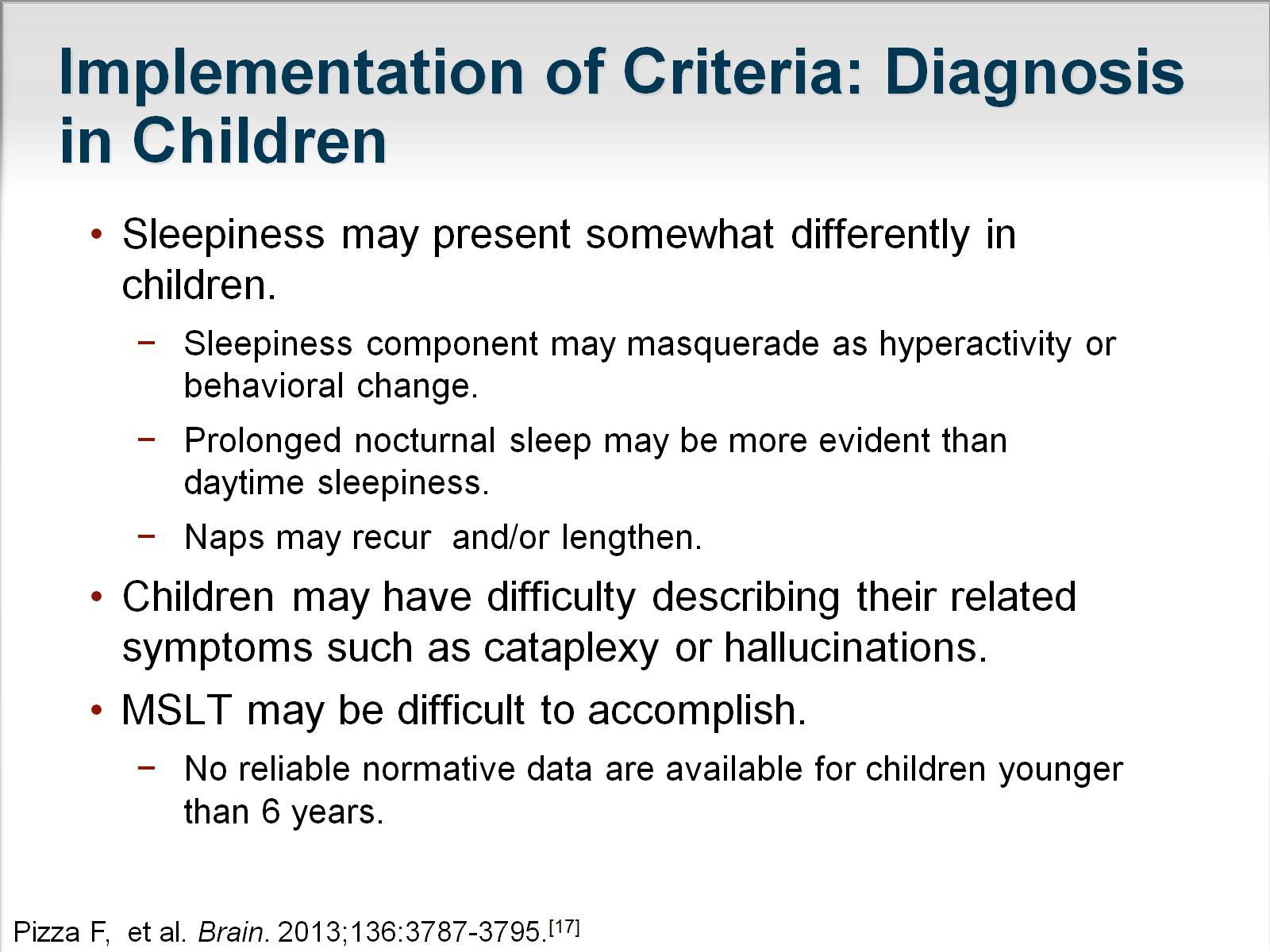 Implementation of Criteria: Diagnosis in Children
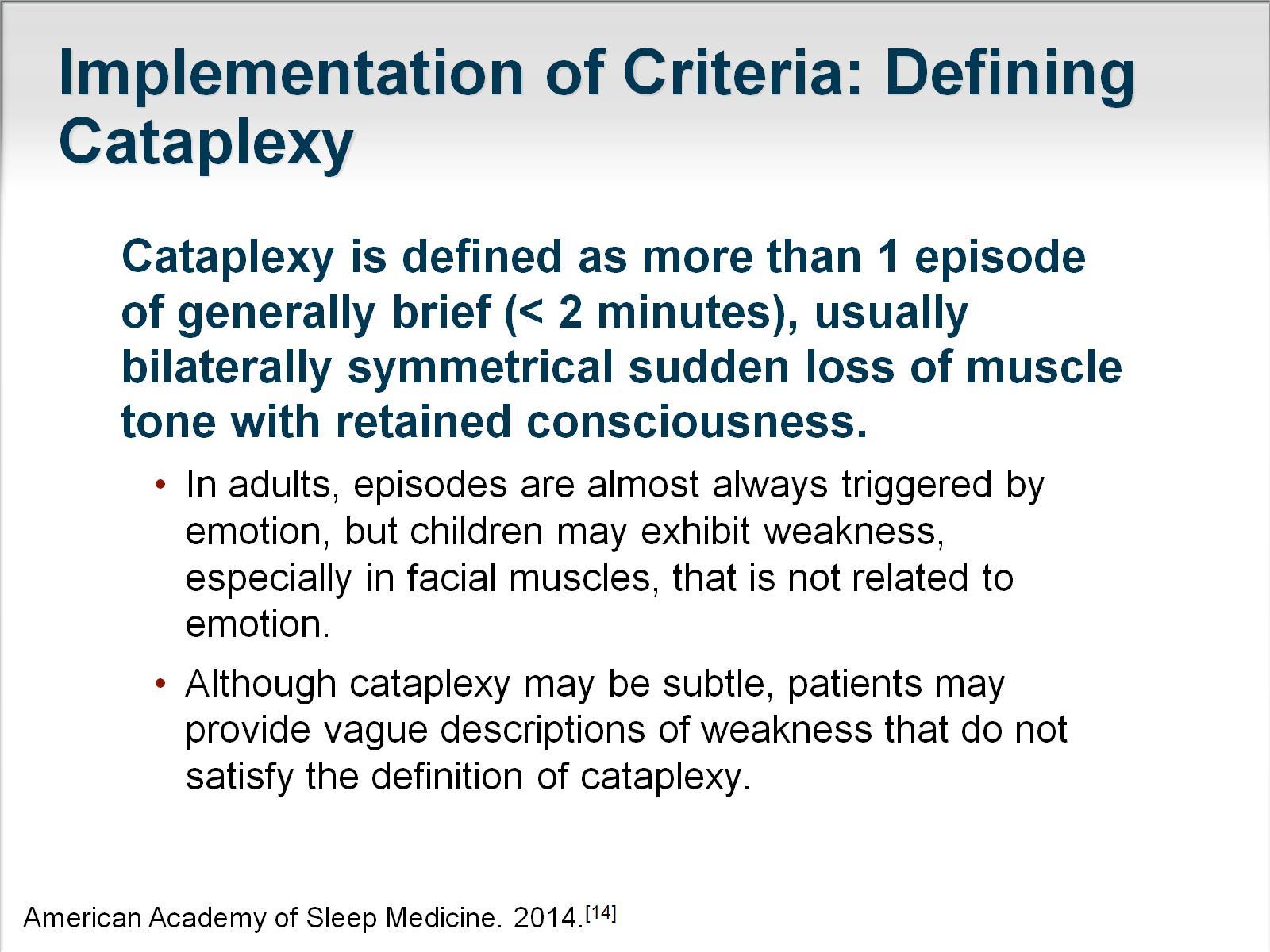 Implementation of Criteria: Defining Cataplexy
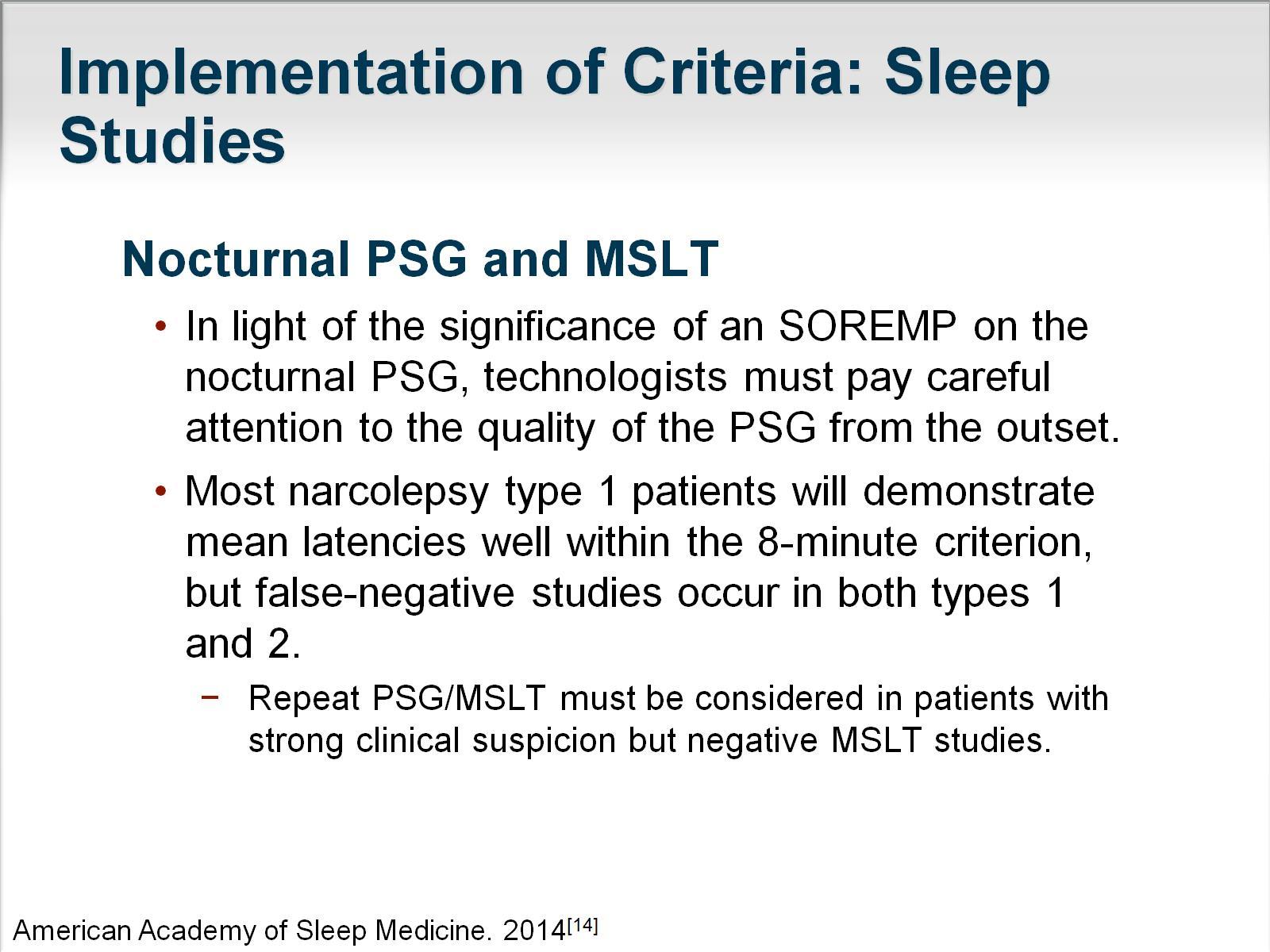 Implementation of Criteria: Sleep Studies
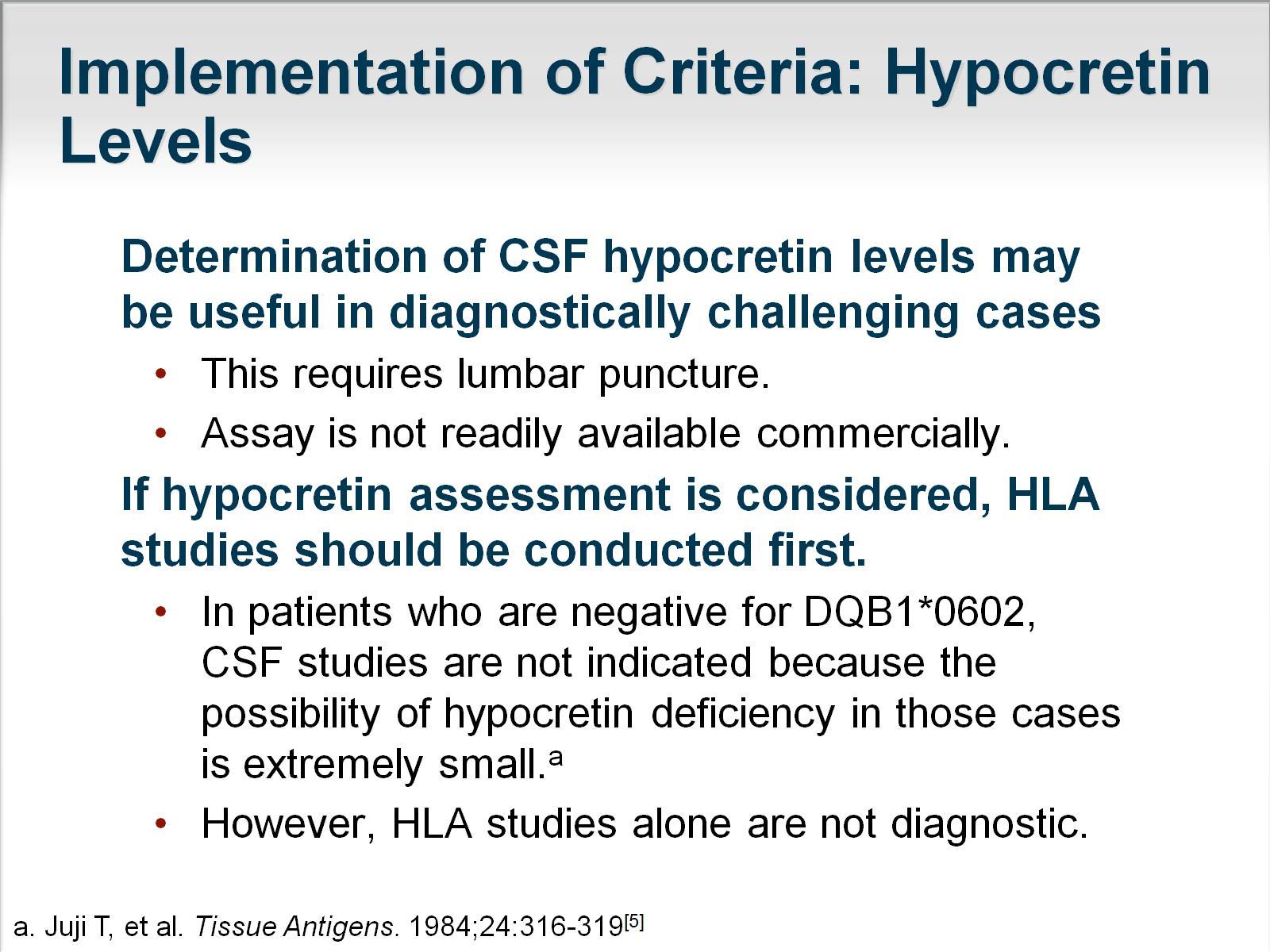 Implementation of Criteria: Hypocretin Levels
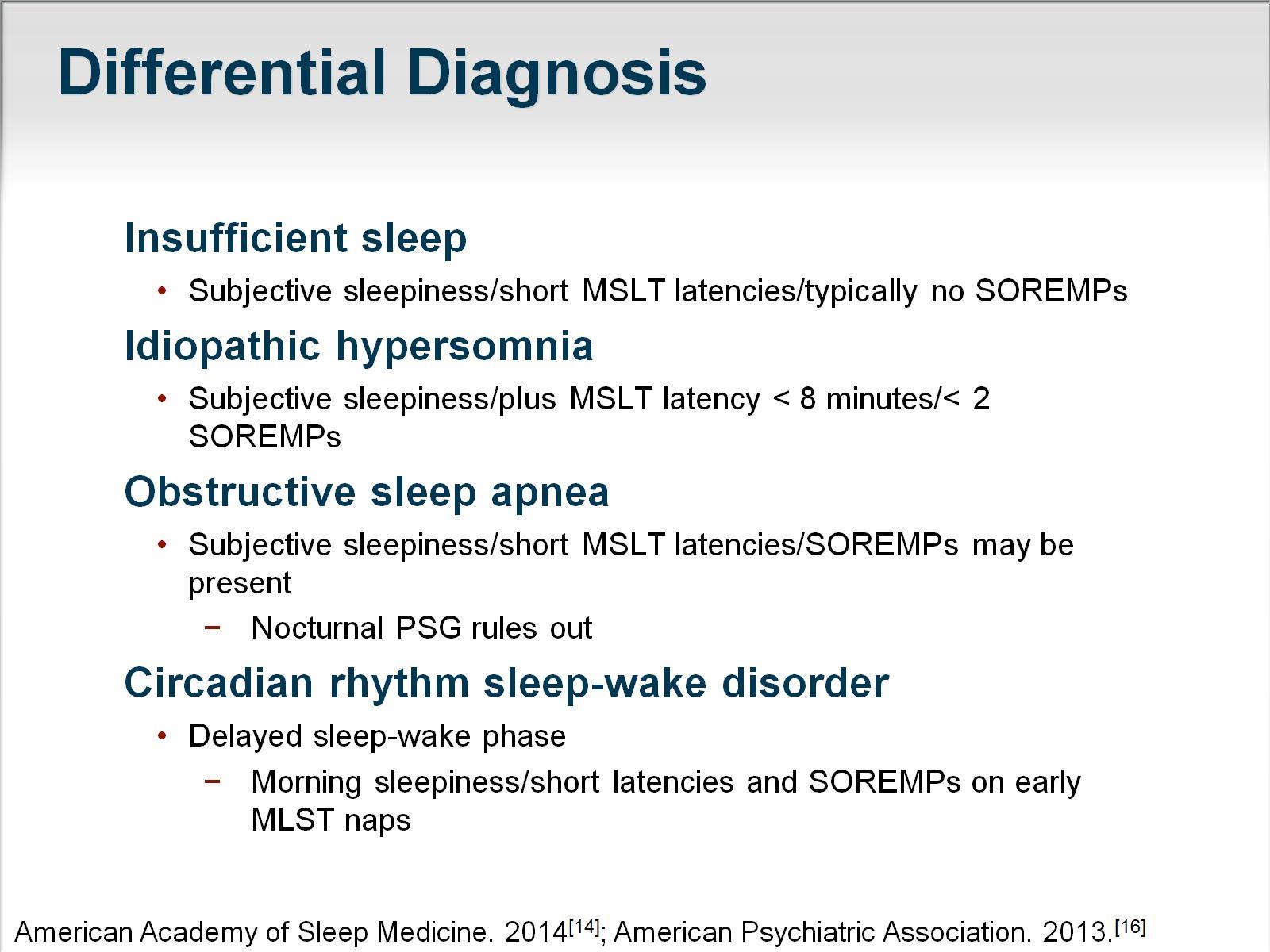 Differential Diagnosis
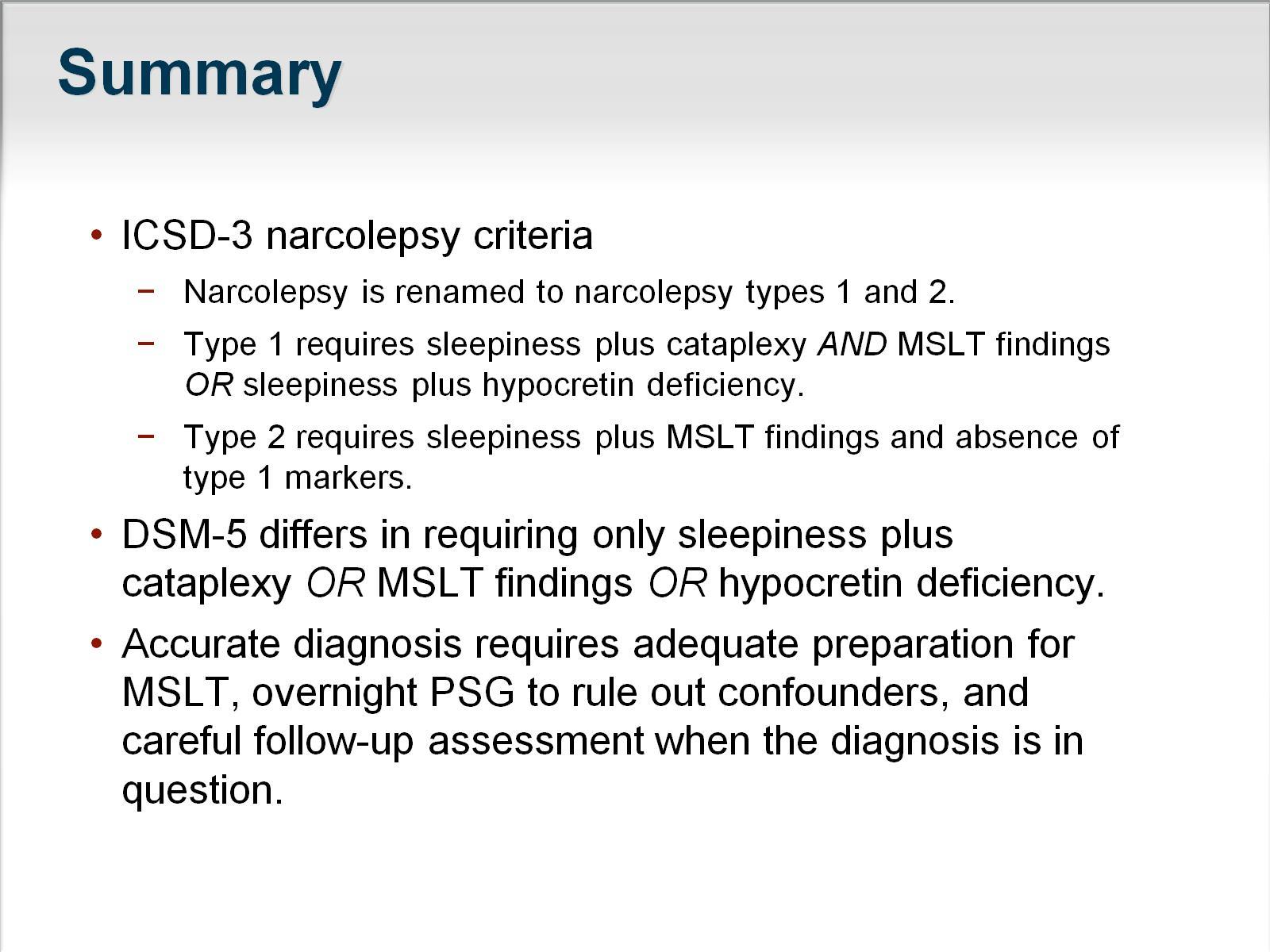 Summary
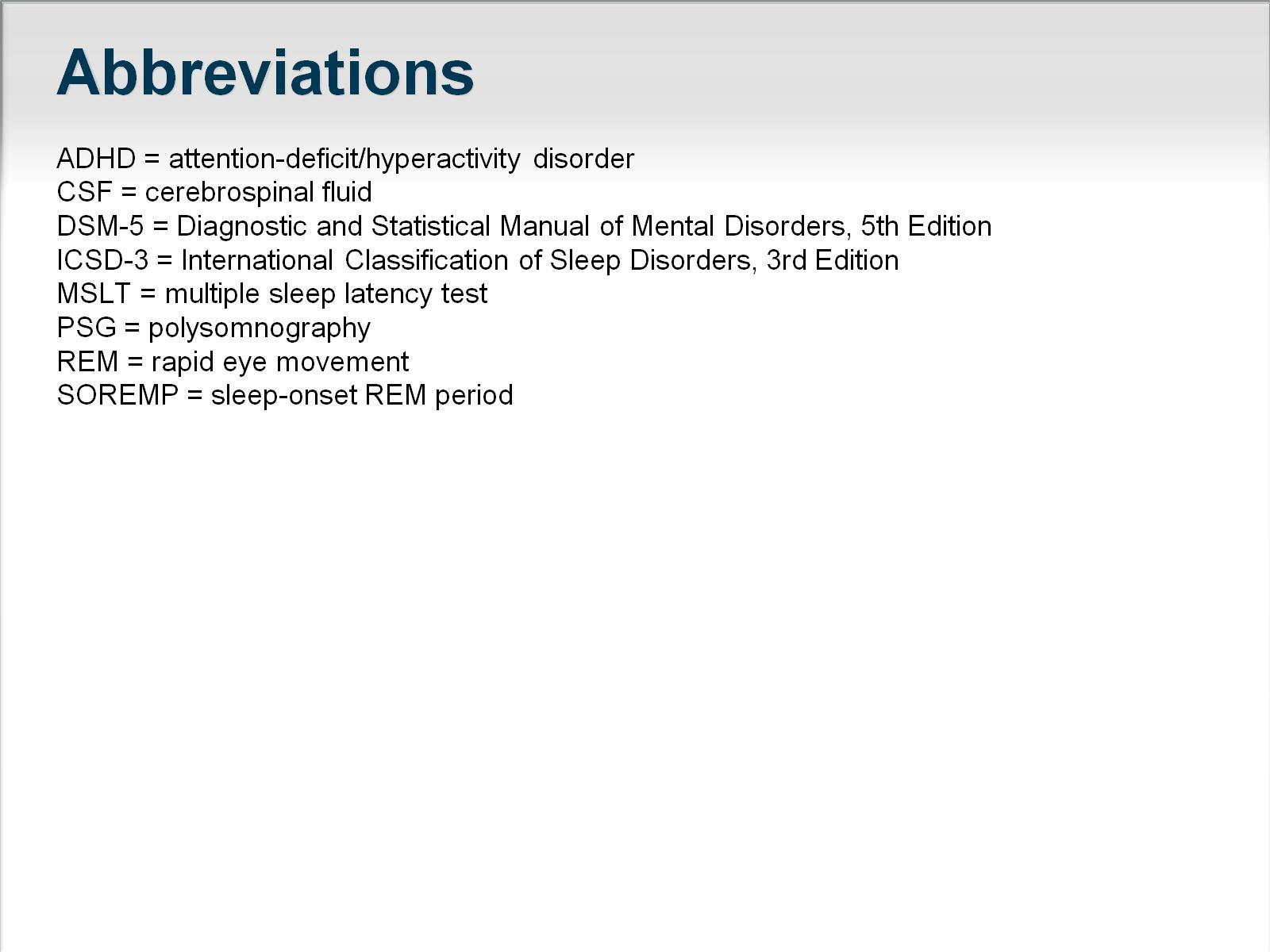 Abbreviations
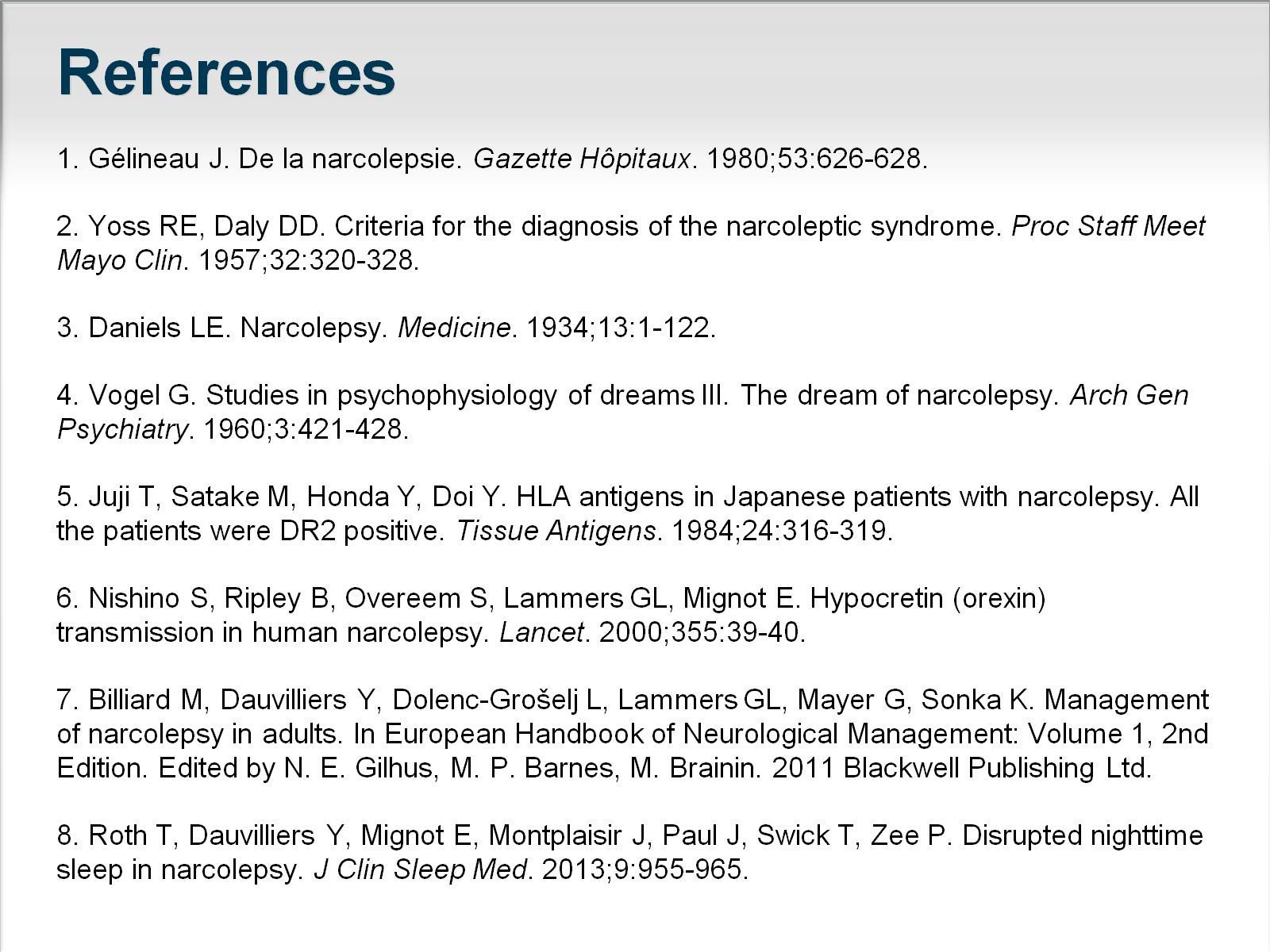 References
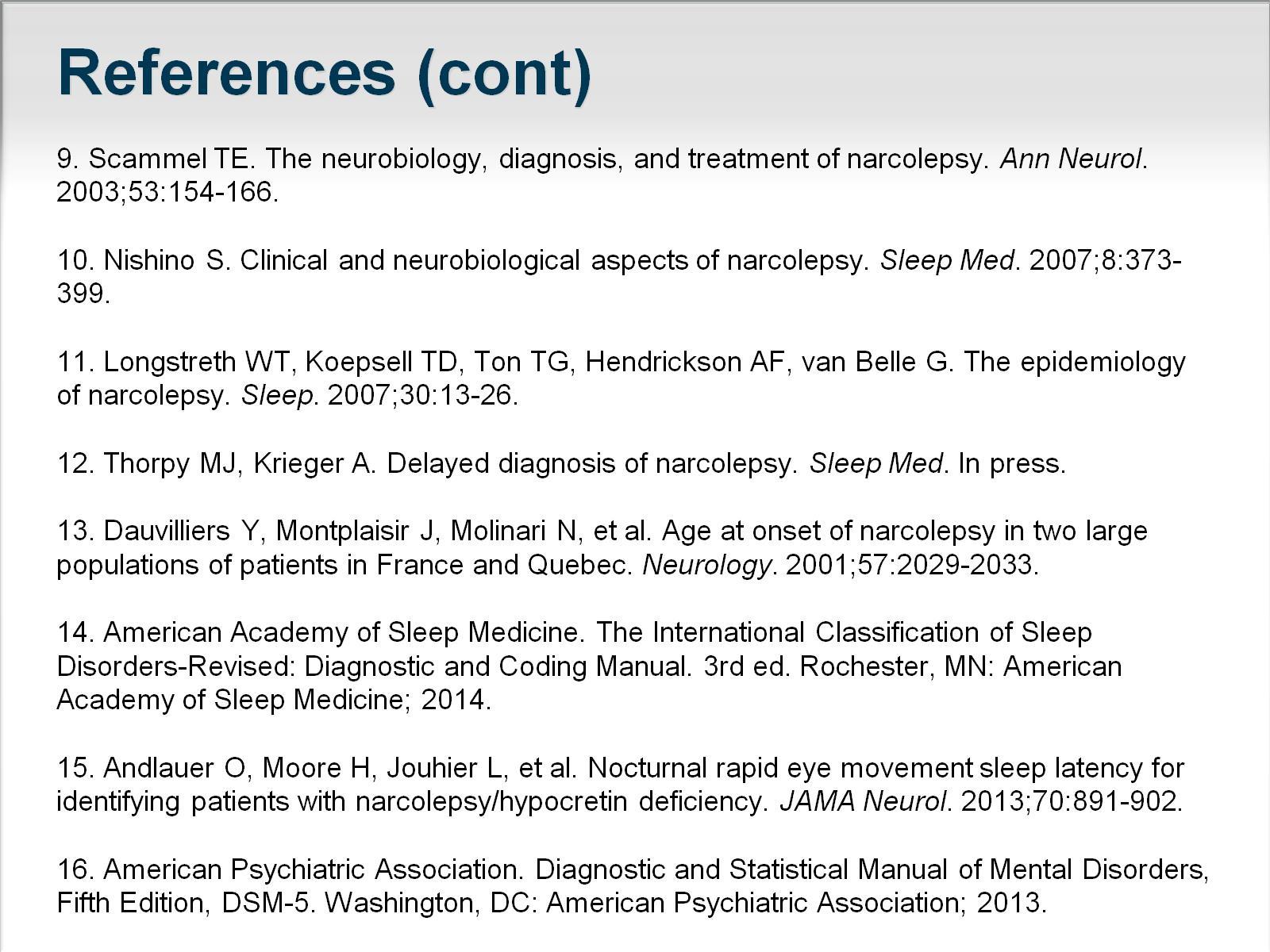 References (cont)
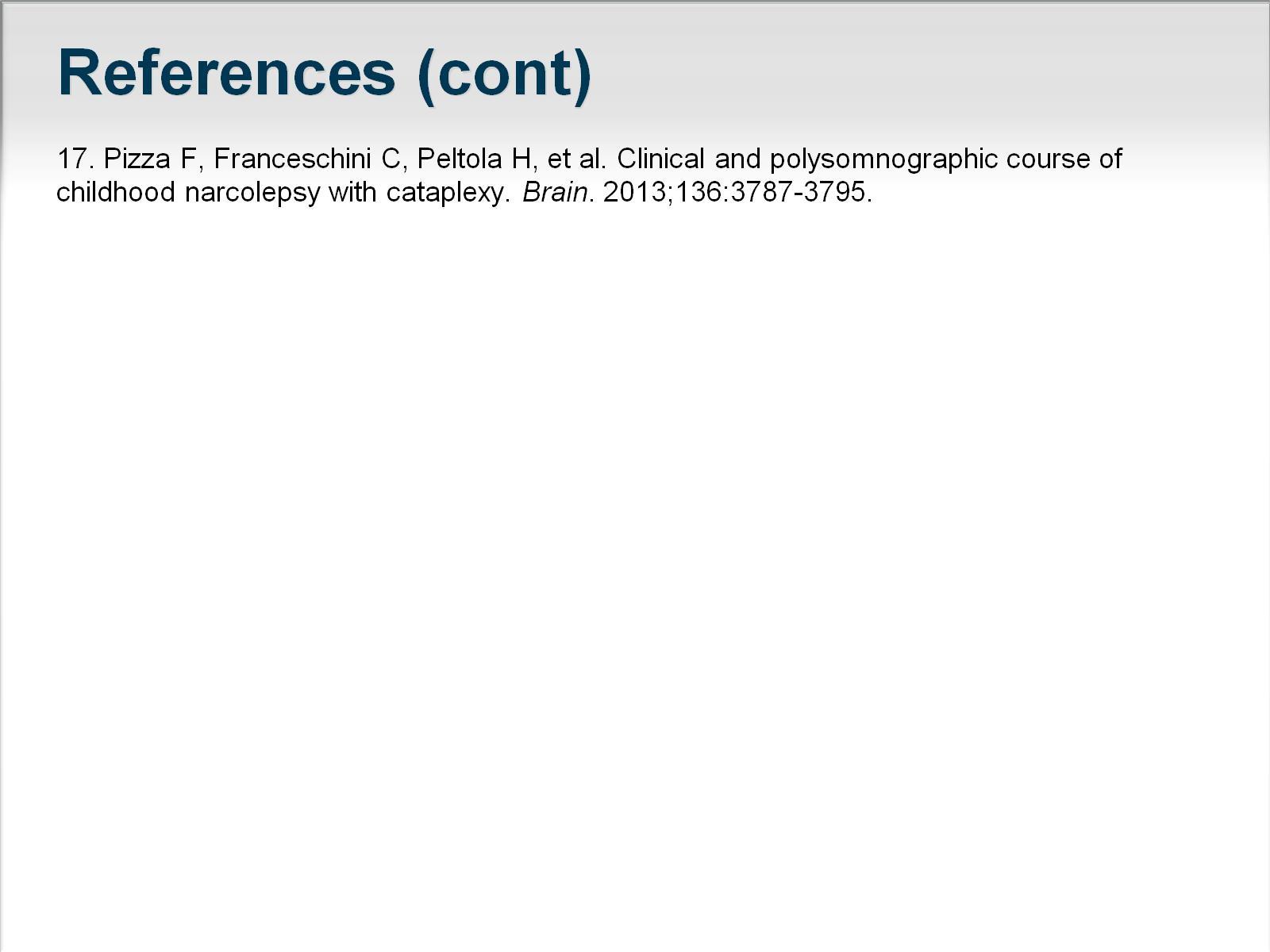 References (cont)